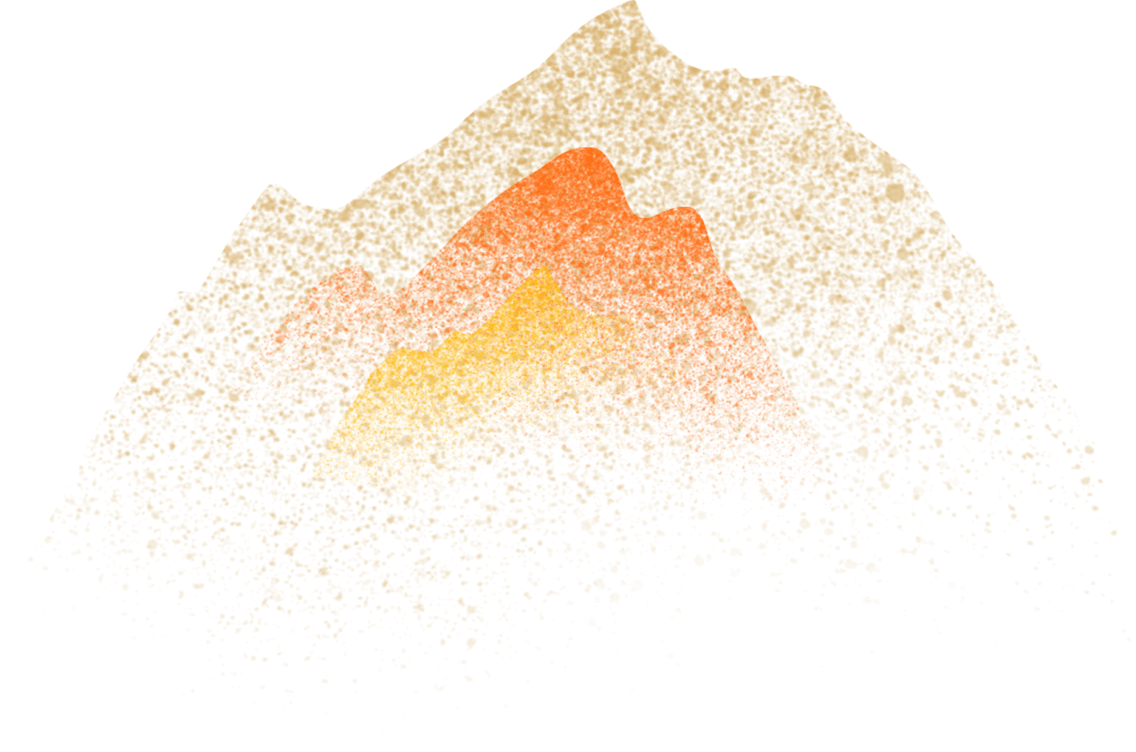 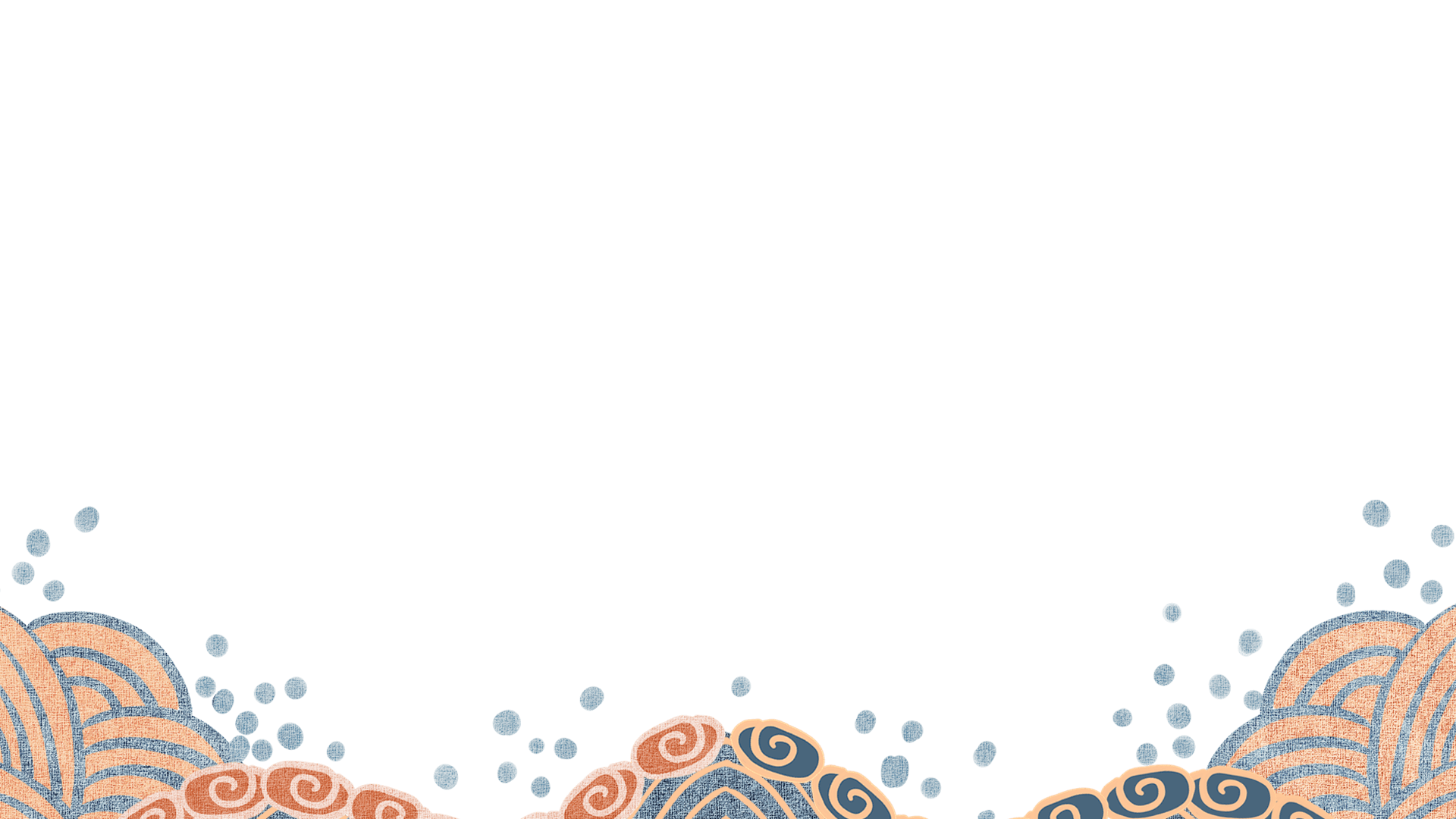 古风敦煌
贰
贰
零
零
贰
贰
玖
玖
GUFENGDUNHUANT
e7d195523061f1c093d753f9ae026c02ea2377d8e563bb0a6AD317B17F88BFF3CFA045DFD56CE85E8FE70343E6872691953A13787B687769404B6FACEB7BEB2E9466EABD072654A937E8A0C33F7F4B894FF05B8F805ADDCA196A1BDA8ED6075D6FE8CF171D7711FA86EFE11942C409B967ED54C1D180091DB33AC72553D6E2A29D406B811657005C
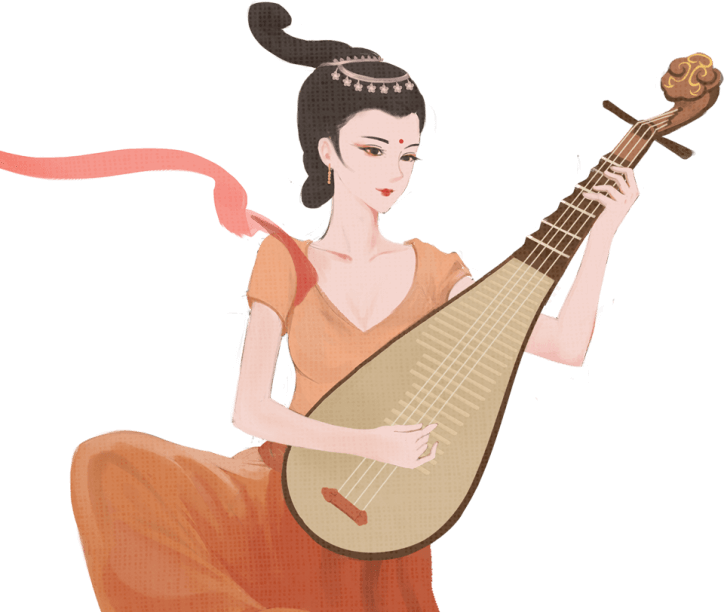 昨夜雨疏风骤，浓睡不消残酒。试问卷帘人，却道海棠依旧。知否，知否？应是绿肥红瘦。昨夜雨疏风骤，浓睡不消残酒。试问卷帘人，却道海棠依旧。知否，知否？应是绿肥红瘦。
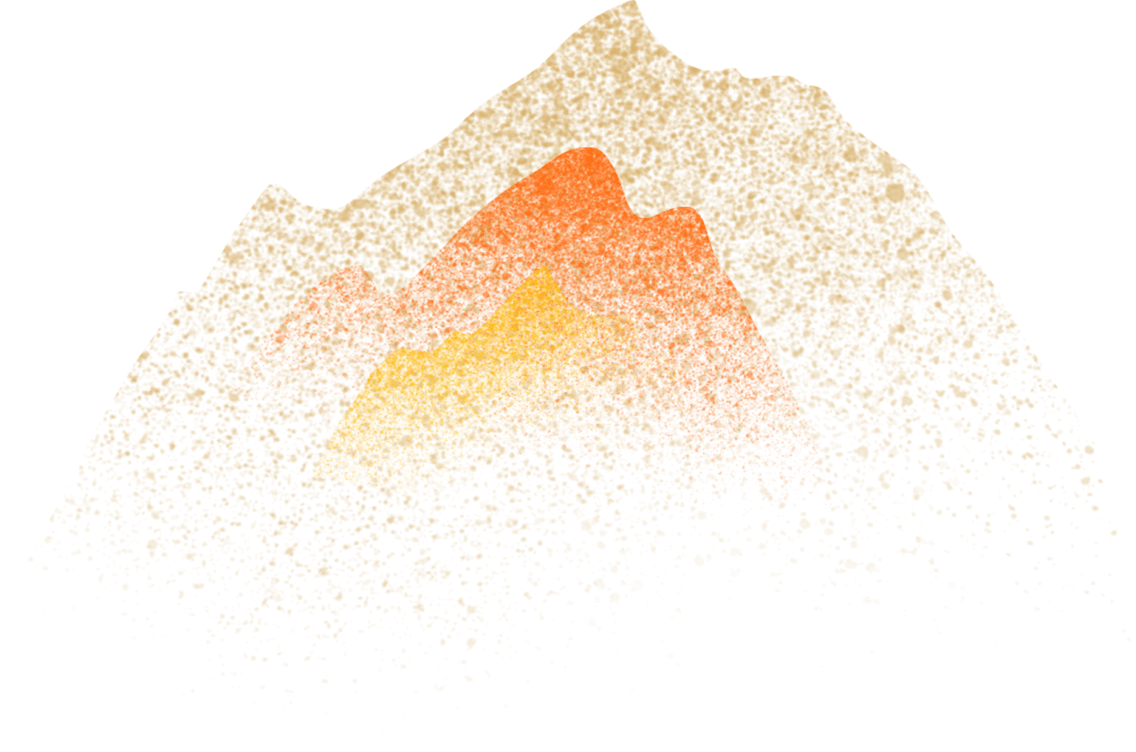 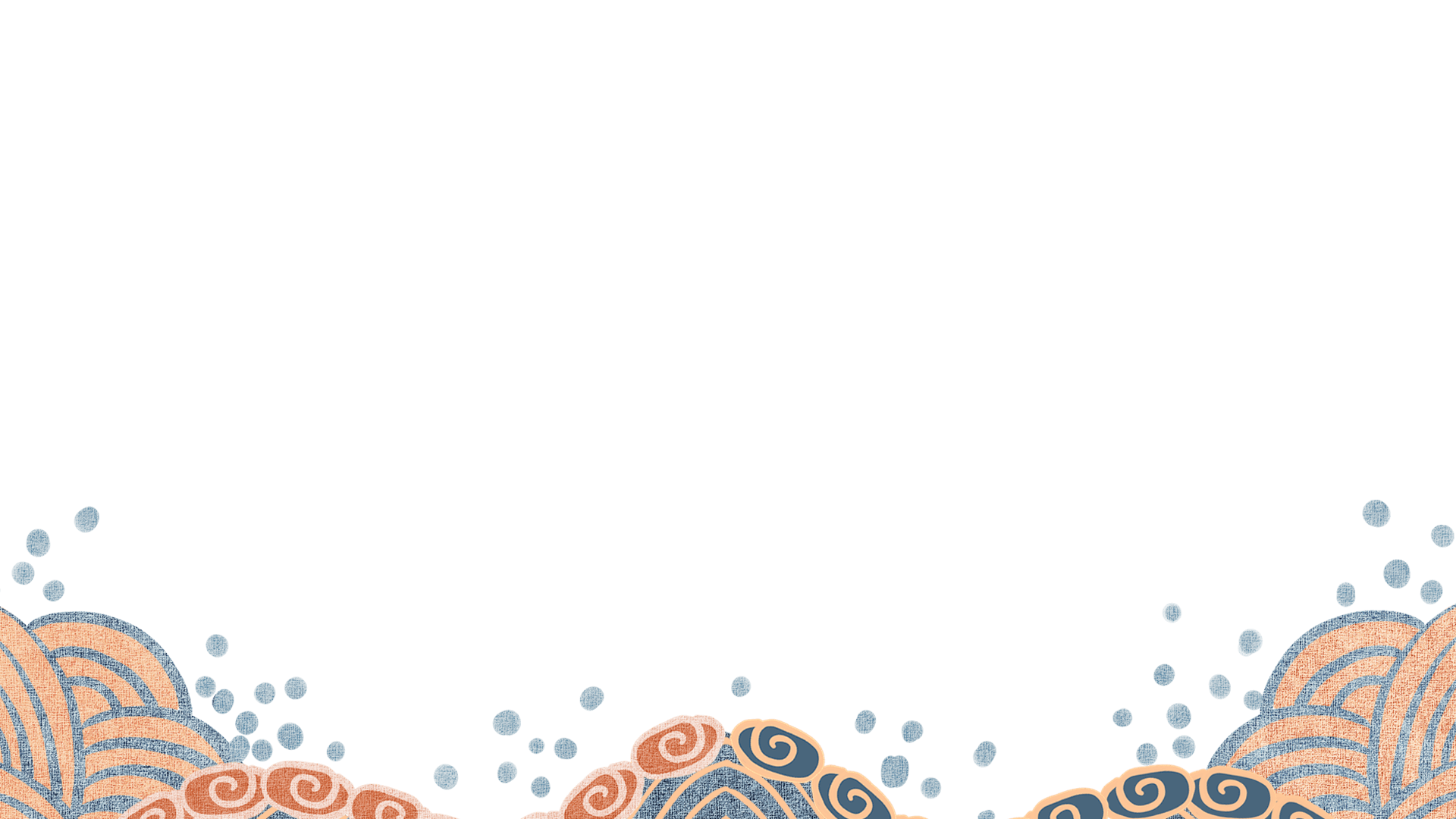 行业PPT模板http://www.1ppt.com/hangye/
昨夜雨疏风骤，浓睡不消残酒。试问卷帘人，却道海棠依旧。
昨夜雨疏风骤，浓睡不消残酒。试问卷帘人，却道海棠依旧。
昨夜雨疏风骤，浓睡不消残酒。试问卷帘人，却道海棠依旧。
昨夜雨疏风骤，浓睡不消残酒。试问卷帘人，却道海棠依旧。
目录
e7d195523061f1c093d753f9ae026c02ea2377d8e563bb0a6AD317B17F88BFF3CFA045DFD56CE85E8FE70343E6872691953A13787B687769404B6FACEB7BEB2E9466EABD072654A937E8A0C33F7F4B894FF05B8F805ADDCA196A1BDA8ED6075D6FE8CF171D7711FA86EFE11942C409B967ED54C1D180091DB33AC72553D6E2A29D406B811657005C
单击添加标题文字
单击添加标题文字
单击添加标题文字
单击添加标题文字
第一章
第二章
第三章
第四章
CONTENTS
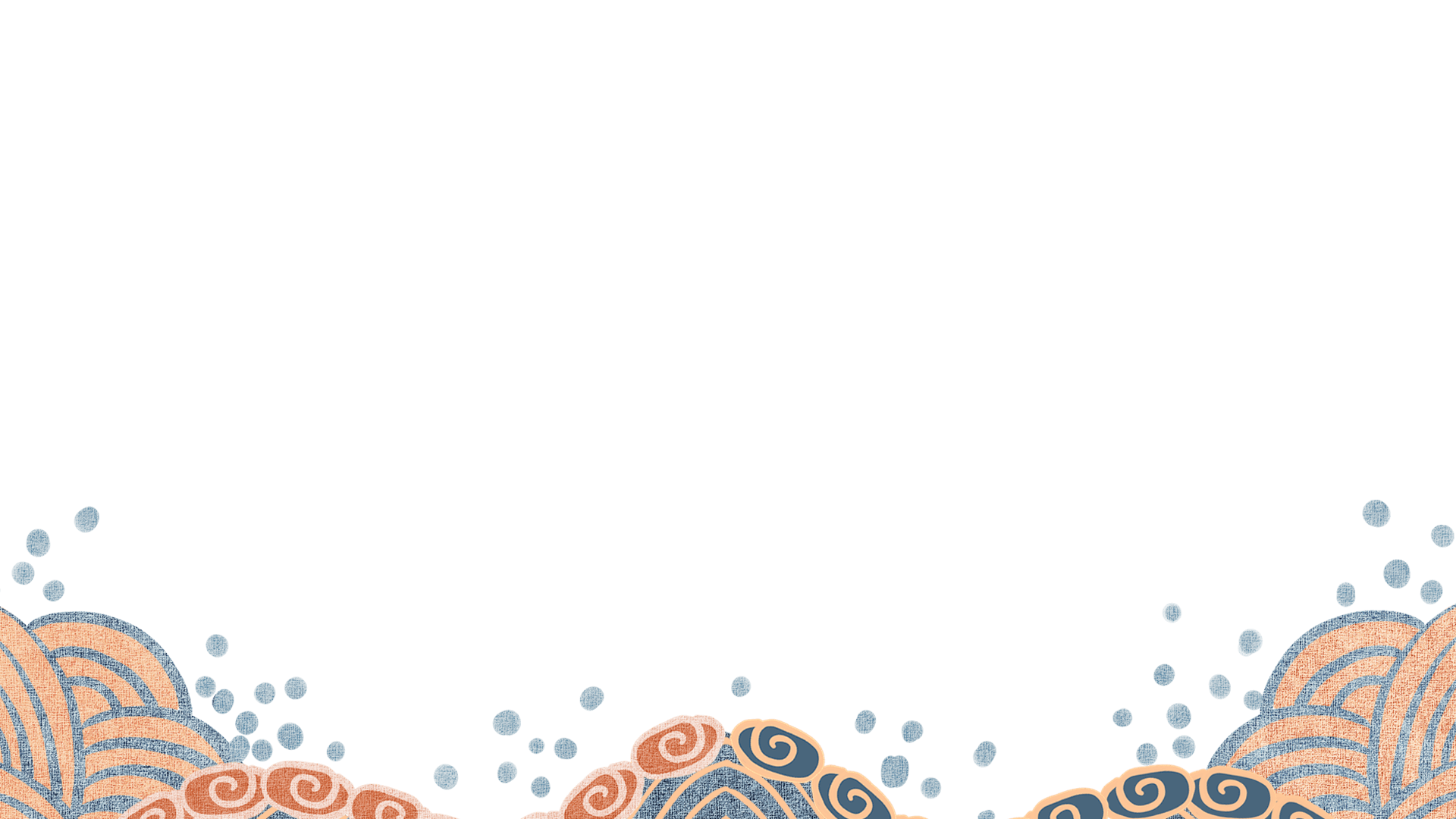 壹
壹
添加标题
e7d195523061f1c093d753f9ae026c02ea2377d8e563bb0a6AD317B17F88BFF3CFA045DFD56CE85E8FE70343E6872691953A13787B687769404B6FACEB7BEB2E9466EABD072654A937E8A0C33F7F4B894FF05B8F805ADDCA196A1BDA8ED6075D6FE8CF171D7711FA86EFE11942C409B967ED54C1D180091DB33AC72553D6E2A29D406B811657005C
YU SHU FENG ZOU
昨夜雨疏风骤，浓睡不消残酒。试问卷帘人，却道海棠依旧。知否，知否？应是绿肥红瘦。昨夜雨疏风骤，浓睡不消残酒。试问卷帘人，却道海棠依旧。知否，知否？应是绿肥红瘦。
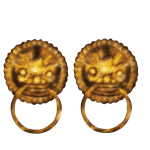 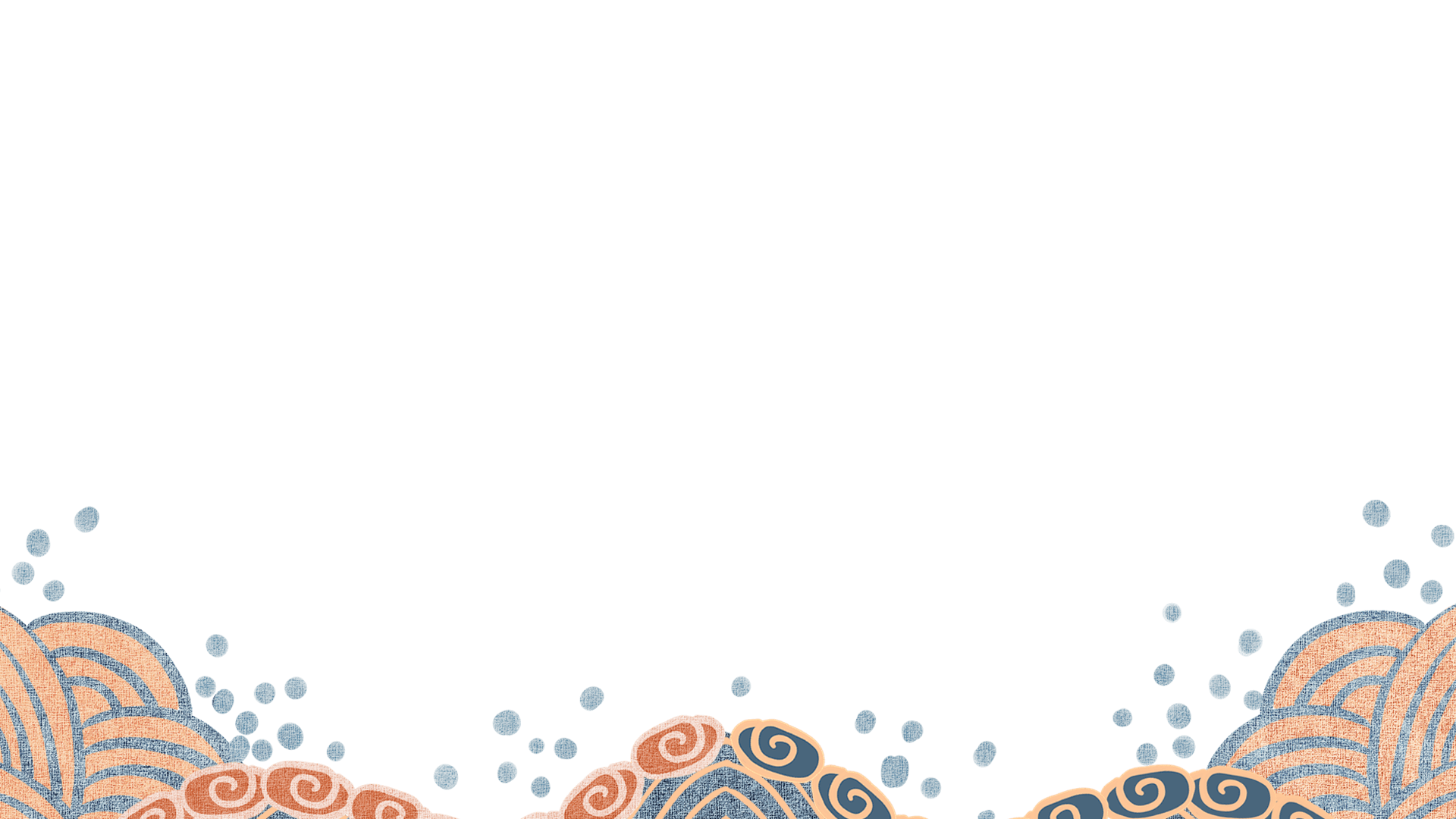 单击添加标题
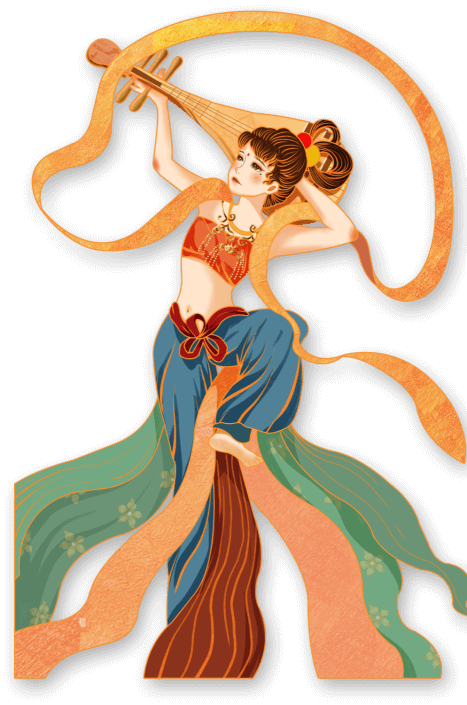 昨夜雨疏风骤，浓睡不消残酒。试问卷帘人，却道海棠依旧。知否，知否？应是绿肥红瘦。昨夜雨疏风骤，浓睡不消残酒。试问卷帘人，却道海棠依旧。知否，知否？应是绿肥红瘦。昨夜雨疏风骤，浓睡不消残酒。试问卷帘人，却道海棠依旧。知否，知否？应是绿肥红瘦。昨夜雨疏风骤，浓睡不消残酒。试问卷帘人，却道海棠依旧。知否，知否？应是绿肥红瘦。
敦煌印象
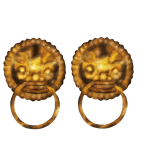 e7d195523061f1c093d753f9ae026c02ea2377d8e563bb0a6AD317B17F88BFF3CFA045DFD56CE85E8FE70343E6872691953A13787B687769404B6FACEB7BEB2E9466EABD072654A937E8A0C33F7F4B894FF05B8F805ADDCA196A1BDA8ED6075D6FE8CF171D7711FA86EFE11942C409B967ED54C1D180091DB33AC72553D6E2A29D406B811657005C
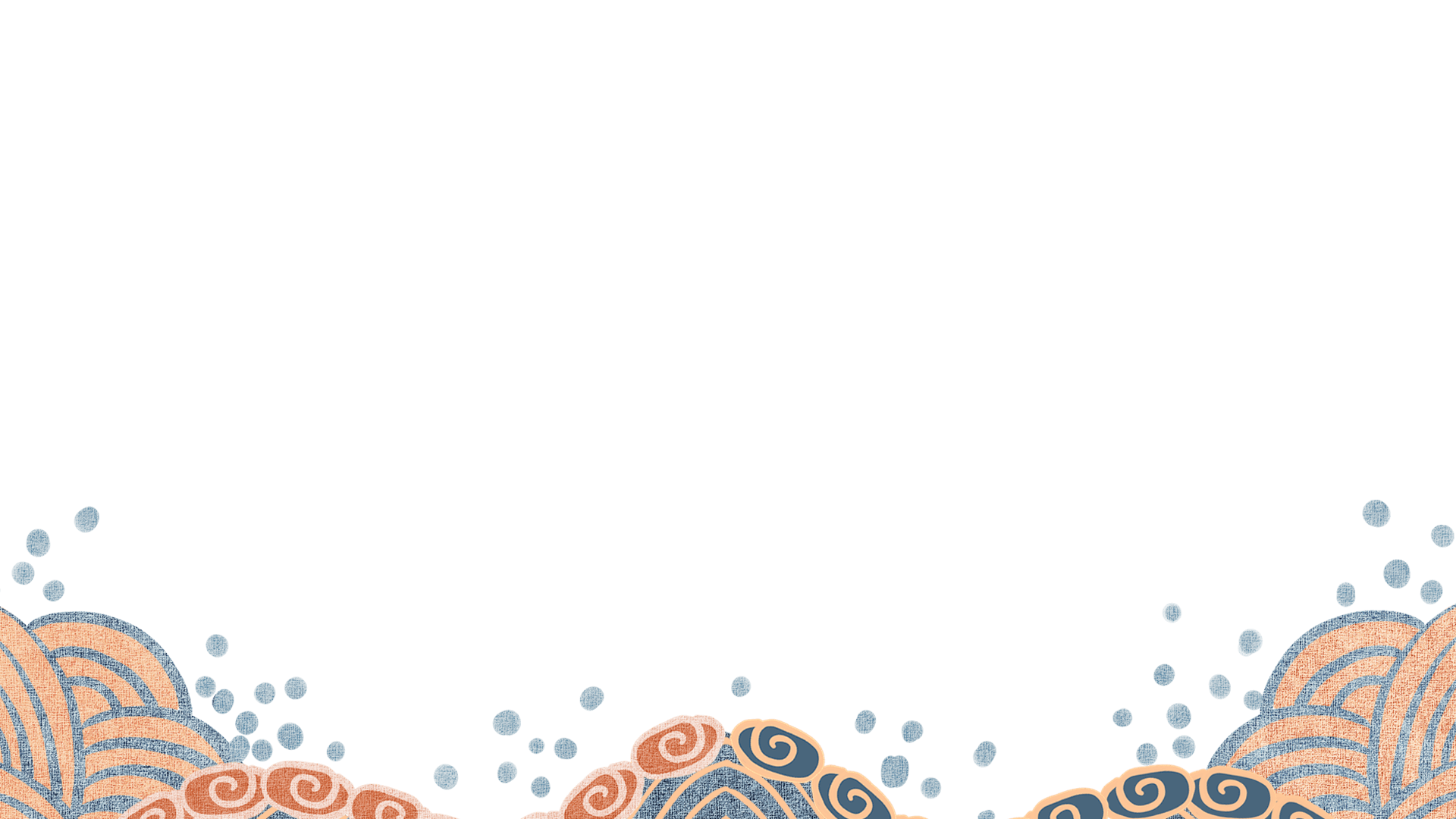 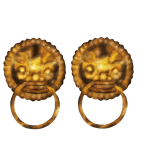 敦
e7d195523061f1c093d753f9ae026c02ea2377d8e563bb0a6AD317B17F88BFF3CFA045DFD56CE85E8FE70343E6872691953A13787B687769404B6FACEB7BEB2E9466EABD072654A937E8A0C33F7F4B894FF05B8F805ADDCA196A1BDA8ED6075D6FE8CF171D7711FA86EFE11942C409B967ED54C1D180091DB33AC72553D6E2A29D406B811657005C
添加标题
添加标题
添加标题
煌
HAI TANG YI JIU
昨夜雨疏风骤，浓睡不消残酒。试问卷帘人，却道海棠依旧。知否，知否？应是绿肥红瘦。
昨夜雨疏风骤，浓睡不消残酒。试问卷帘人，却道海棠依旧。知否，知否？应是绿肥红瘦。
昨夜雨疏风骤，浓睡不消残酒。试问卷帘人，却道海棠依旧。知否，知否？应是绿肥红瘦。
印
像
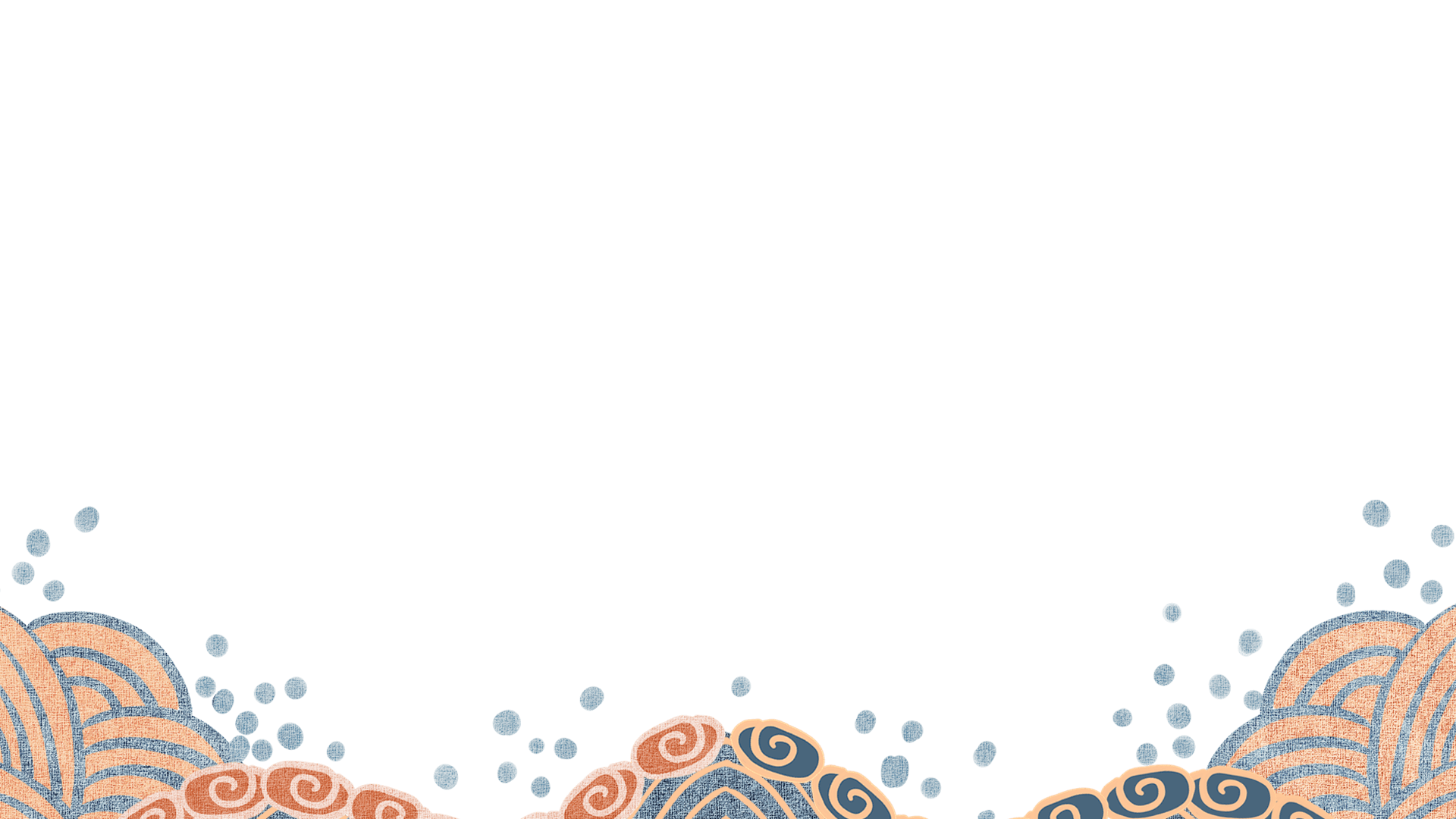 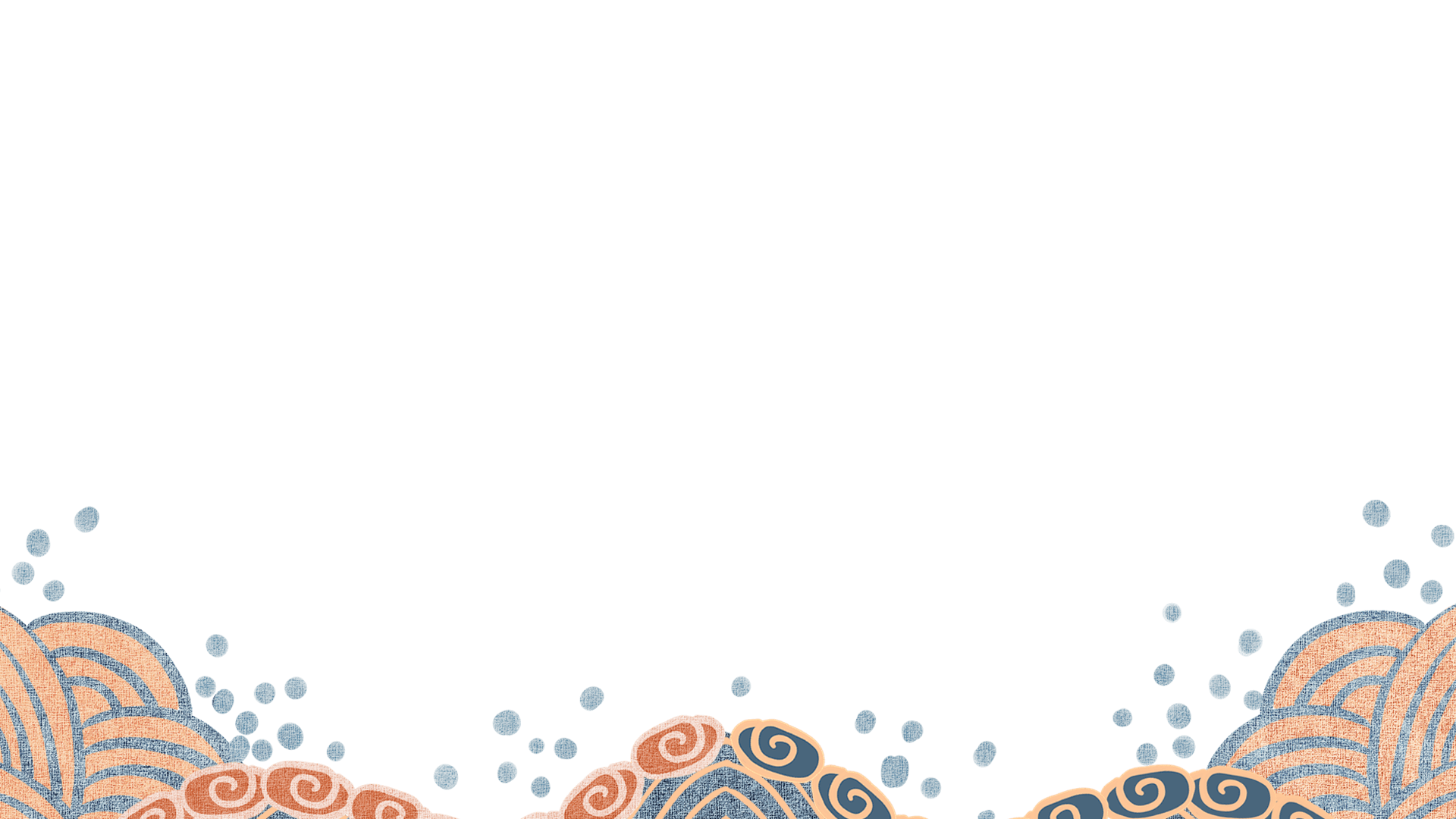 单击添加标题
昨夜雨疏风骤，浓睡不消残酒。试问卷帘人，却道海棠依旧。知否，知否？应是绿肥红瘦。昨夜雨疏风骤，浓睡不消残酒。试问卷帘人，却道海棠依旧。知否，知否？应是绿肥红瘦。
壹
贰
叁
昨夜雨疏风骤，浓睡不消残酒。试问卷帘人，却道海棠依旧。
昨夜雨疏风骤，浓睡不消残酒。试问卷帘人，却道海棠依旧。
昨夜雨疏风骤，浓睡不消残酒。试问卷帘人，却道海棠依旧。
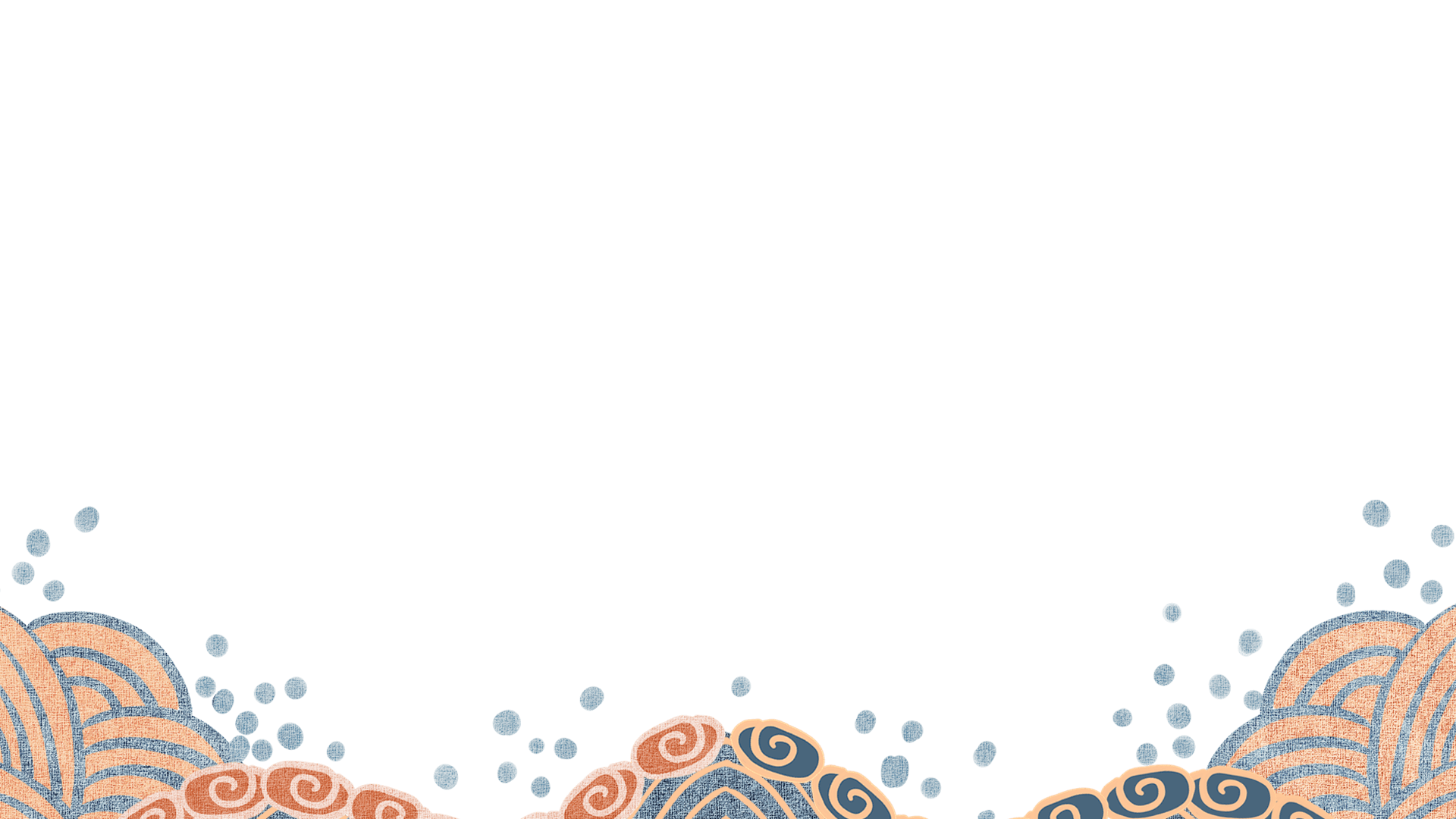 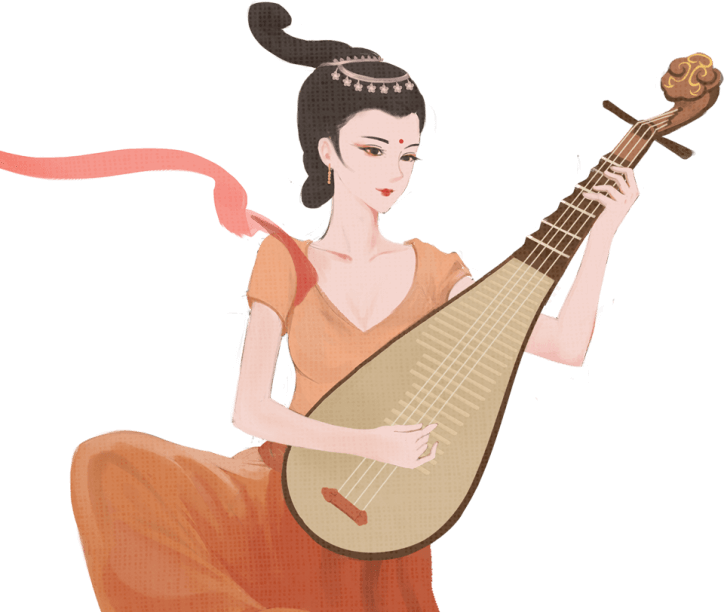 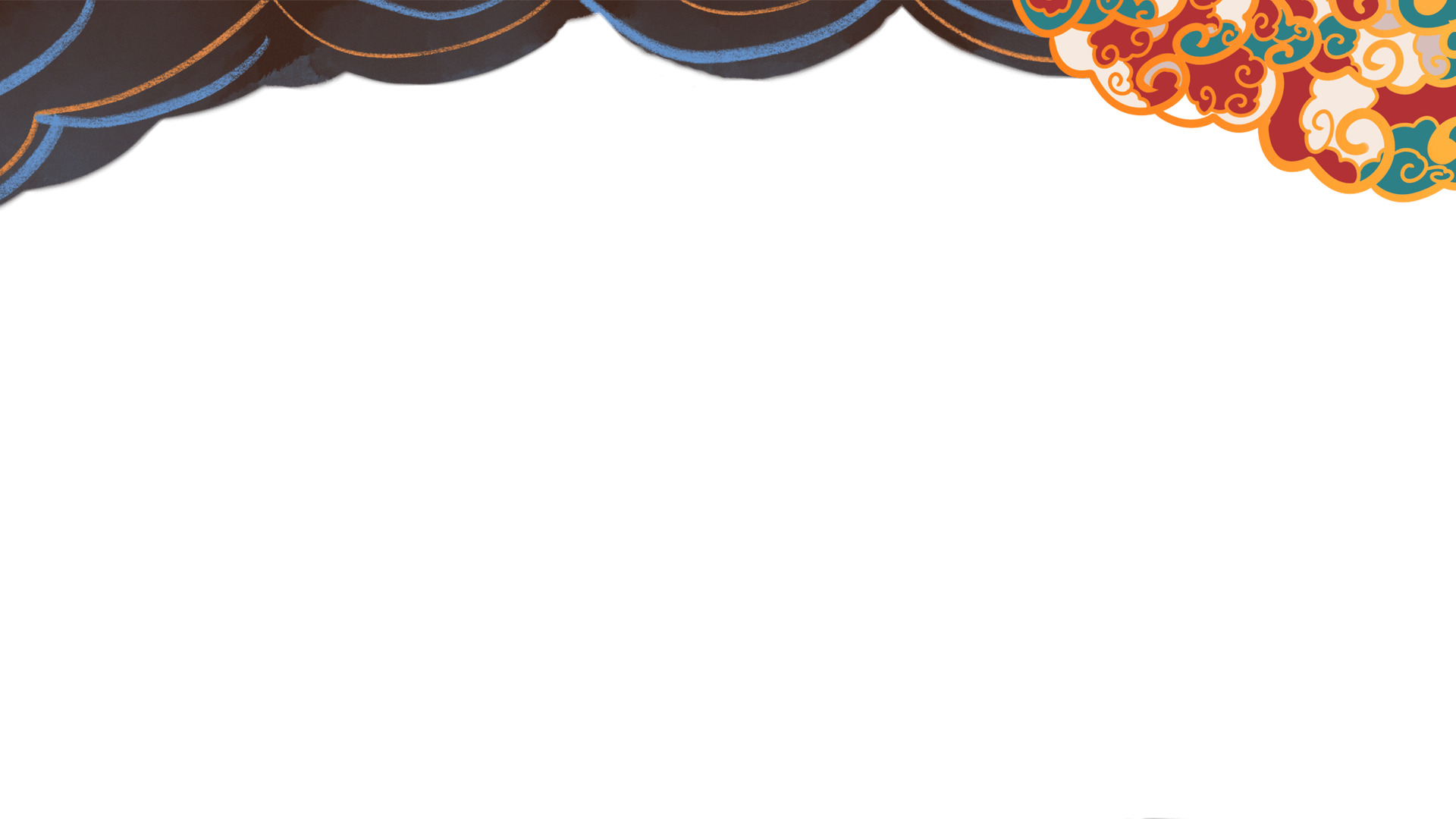 昨夜雨疏风骤，浓睡不消残酒。试问卷帘人，却道海棠依旧。知否，知否？应是绿肥红瘦。昨夜雨疏风骤，浓睡不消残酒。试问卷帘人，却道海棠依旧。知否，知否？应是绿肥红瘦。昨夜雨疏风骤，浓睡不消残酒。试问卷帘人，却道海棠依旧。知否，知否？应是绿肥红瘦。昨夜雨疏风骤，浓睡不消残酒。试问卷帘人，却道海棠依旧。知否，知否？应是绿肥红瘦。
e7d195523061f1c093d753f9ae026c02ea2377d8e563bb0a6AD317B17F88BFF3CFA045DFD56CE85E8FE70343E6872691953A13787B687769404B6FACEB7BEB2E9466EABD072654A937E8A0C33F7F4B894FF05B8F805ADDCA196A1BDA8ED6075D6FE8CF171D7711FA86EFE11942C409B967ED54C1D180091DB33AC72553D6E2A29D406B811657005C
添
加
标
题
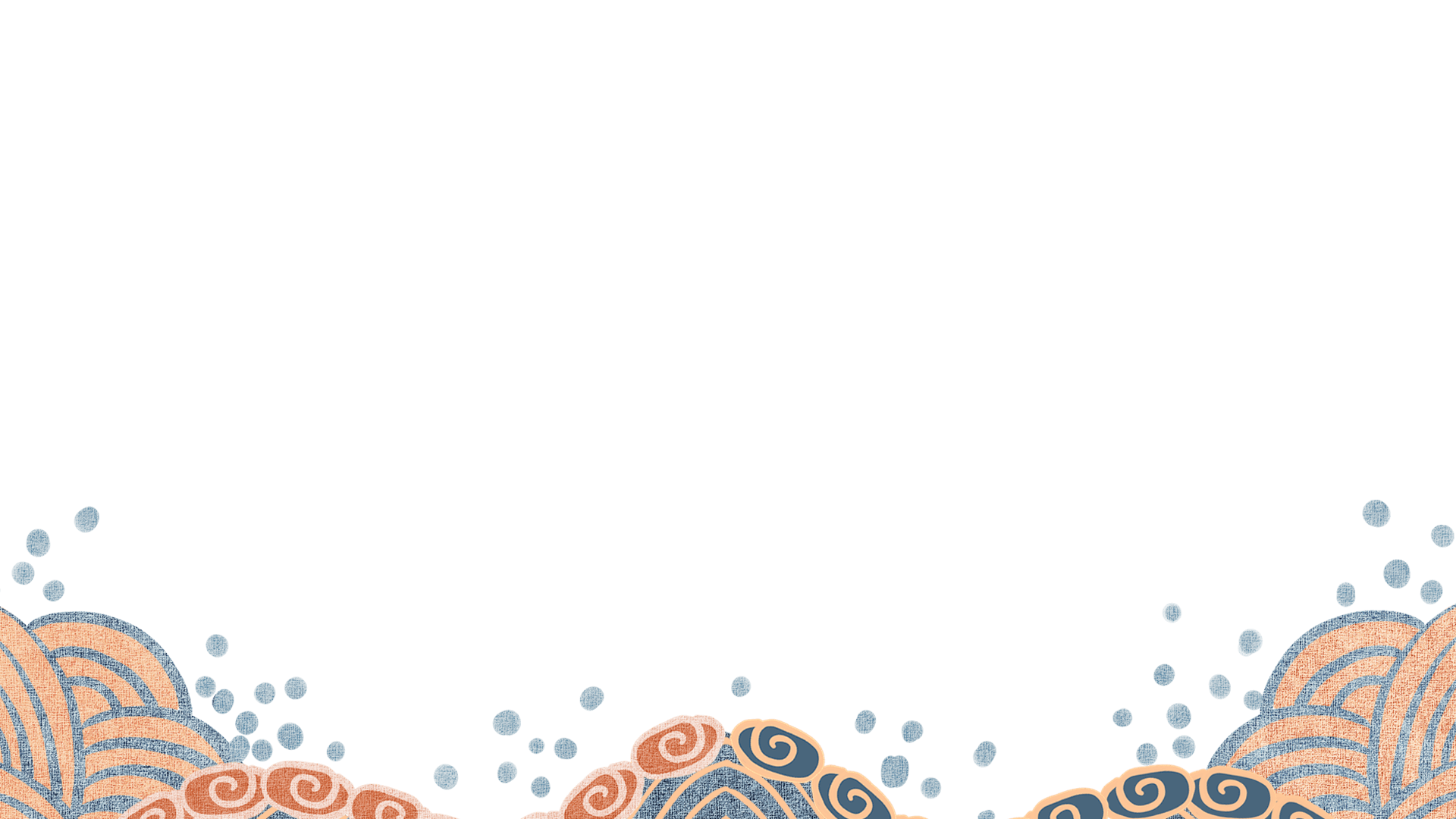 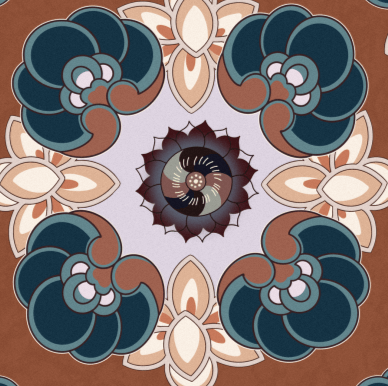 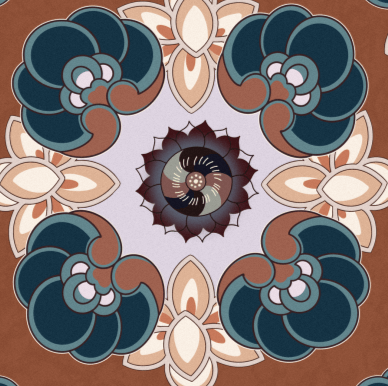 单击添加标题
YU SHU FENG ZHOU
e7d195523061f1c093d753f9ae026c02ea2377d8e563bb0a6AD317B17F88BFF3CFA045DFD56CE85E8FE70343E6872691953A13787B687769404B6FACEB7BEB2E9466EABD072654A937E8A0C33F7F4B894FF05B8F805ADDCA196A1BDA8ED6075D6FE8CF171D7711FA86EFE11942C409B967ED54C1D180091DB33AC72553D6E2A29D406B811657005C
单击添加标题
昨夜雨疏风骤，浓睡不消残酒。试问卷帘人，却道海棠依旧。知否，知否？应是绿肥红瘦。昨夜雨疏风骤，浓睡不消残酒。试问卷帘人，却道海棠依旧。知否，知否？应是绿肥红瘦。
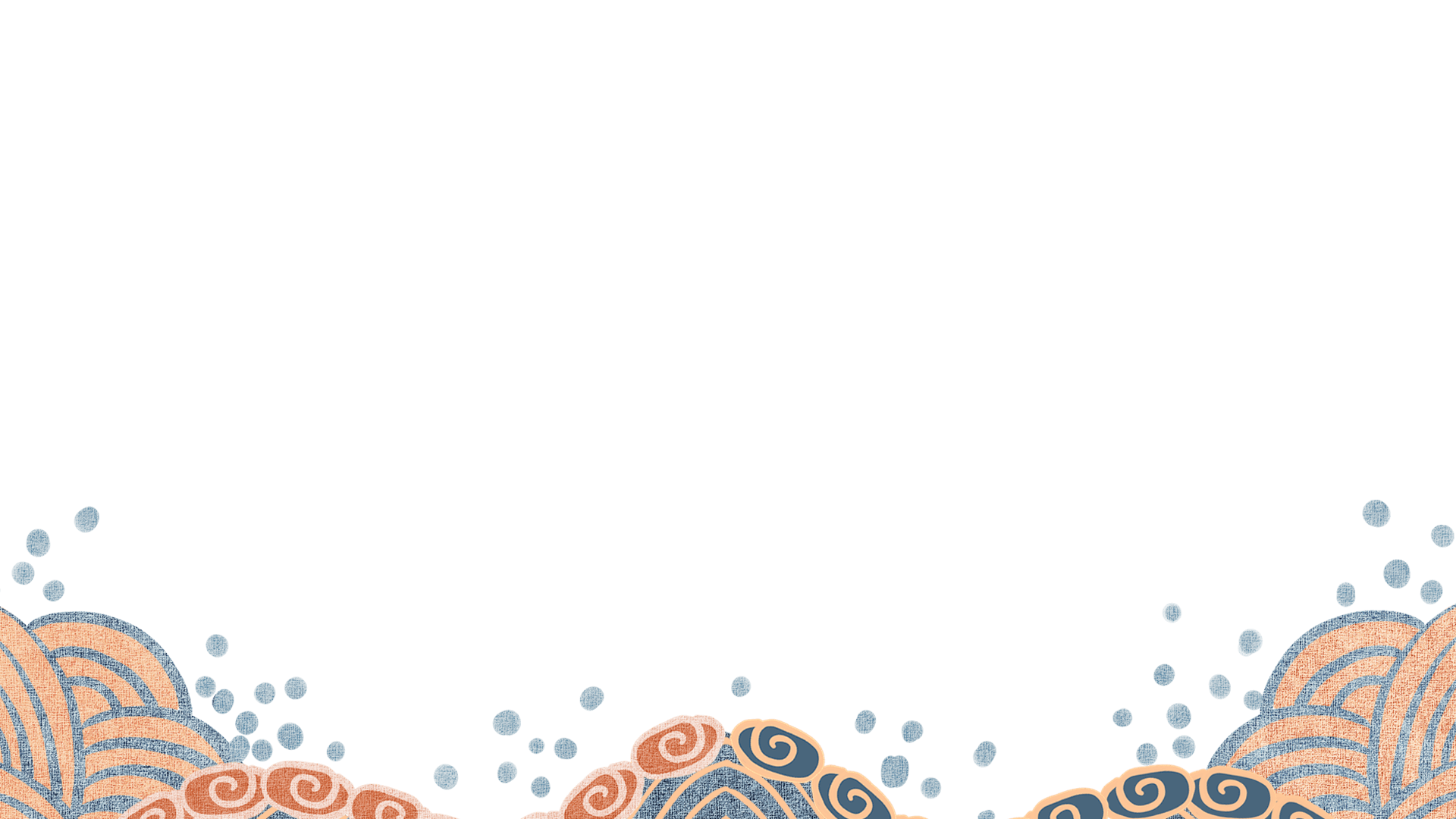 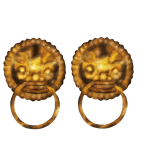 添加标题
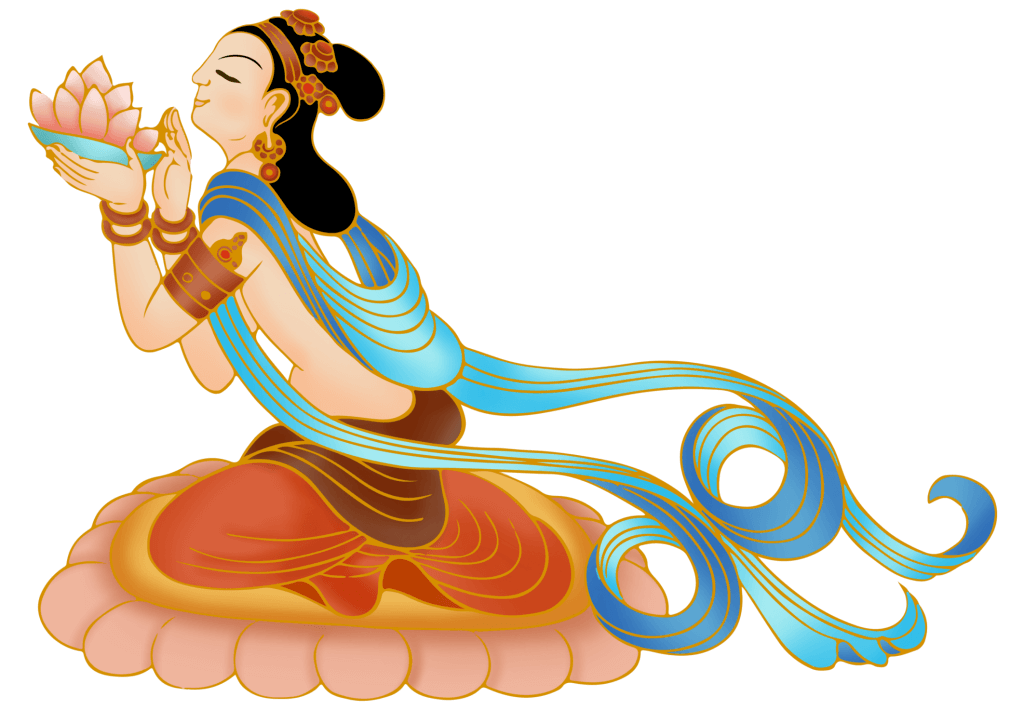 e7d195523061f1c093d753f9ae026c02ea2377d8e563bb0a6AD317B17F88BFF3CFA045DFD56CE85E8FE70343E6872691953A13787B687769404B6FACEB7BEB2E9466EABD072654A937E8A0C33F7F4B894FF05B8F805ADDCA196A1BDA8ED6075D6FE8CF171D7711FA86EFE11942C409B967ED54C1D180091DB33AC72553D6E2A29D406B811657005C
YU SHU FENG ZHOU
昨夜雨疏风骤，浓睡不消残酒。试问卷帘人，却道海棠依旧。知否，知否？应是绿肥红瘦。昨夜雨疏风骤，浓睡不消残酒。试问卷帘人，却道海棠依旧。知否，知否？应是绿肥红瘦。昨夜雨疏风骤，浓睡不消残酒。试问卷帘人，却道海棠依旧。知否，知否？应是绿肥红瘦。昨夜雨疏风骤，浓睡不消残酒。试问卷帘人，却道海棠依旧。知否，知否？应是绿肥红瘦。
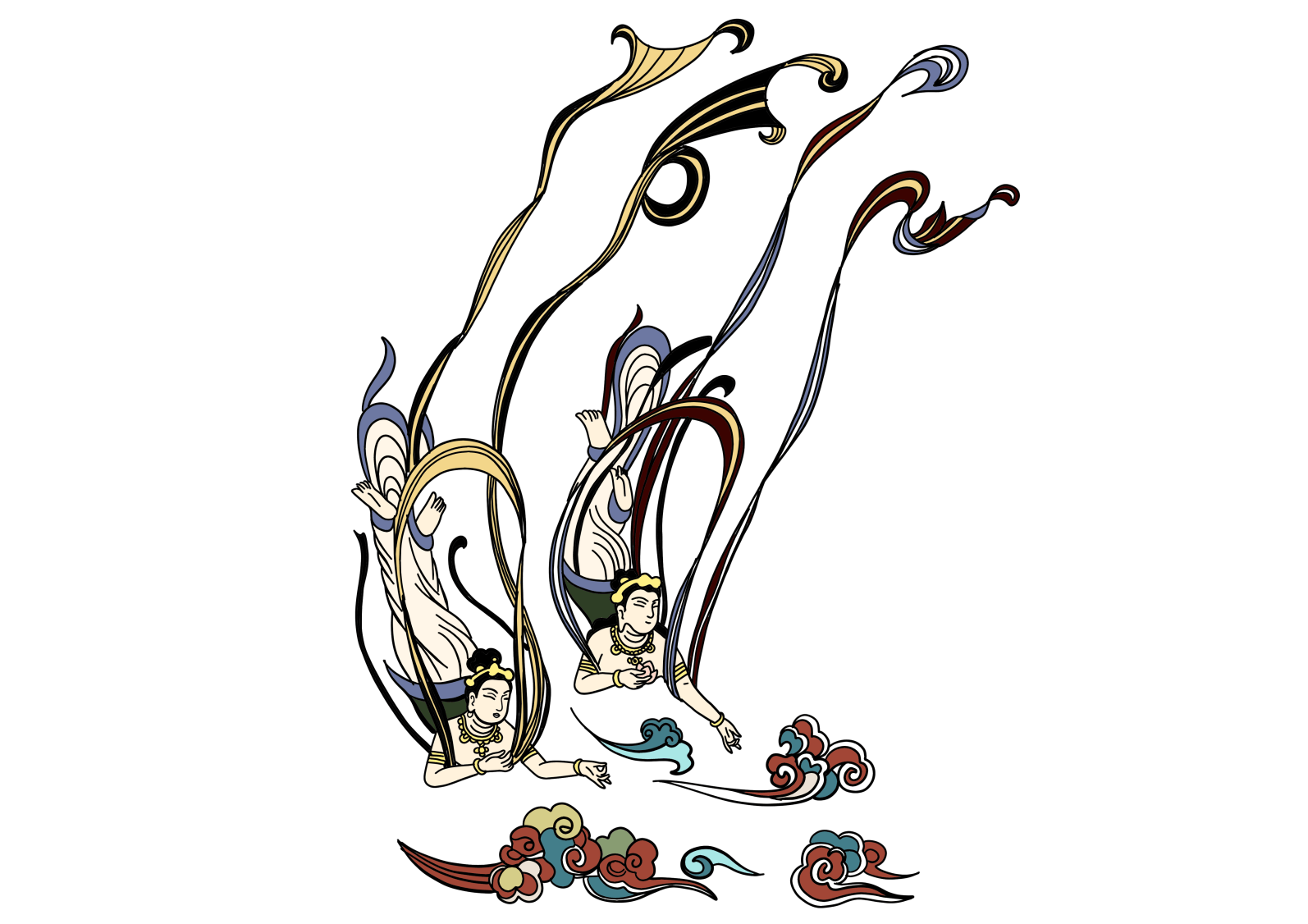 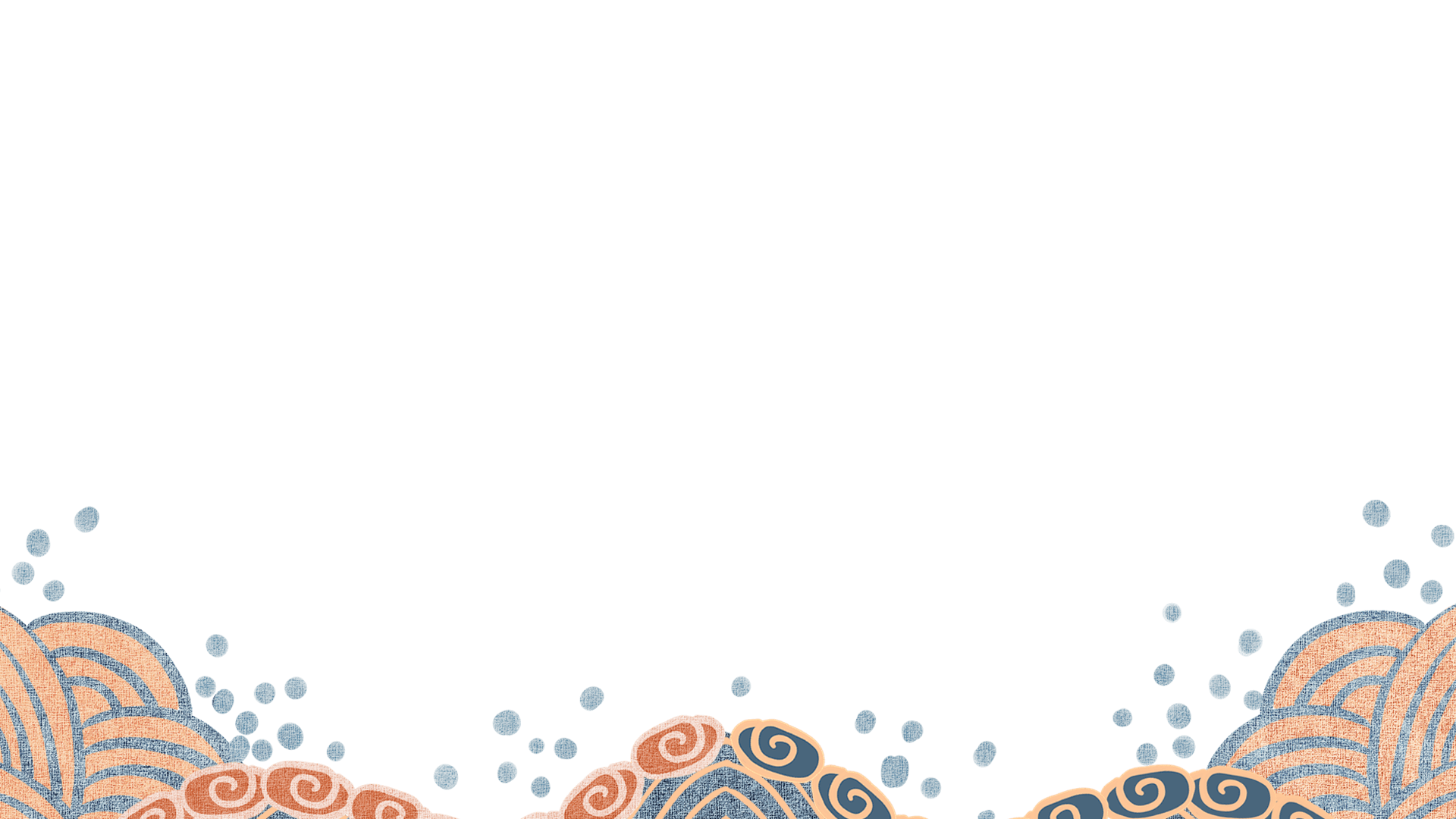 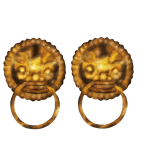 e7d195523061f1c093d753f9ae026c02ea2377d8e563bb0a6AD317B17F88BFF3CFA045DFD56CE85E8FE70343E6872691953A13787B687769404B6FACEB7BEB2E9466EABD072654A937E8A0C33F7F4B894FF05B8F805ADDCA196A1BDA8ED6075D6FE8CF171D7711FA86EFE11942C409B967ED54C1D180091DB33AC72553D6E2A29D406B811657005C
昨夜雨疏风骤，浓睡不消残酒。试问卷帘人，却道海棠依旧。知否，知否？应是绿肥红瘦。昨夜雨疏风骤，浓睡不消残酒。试问卷帘人，却道海棠依旧。知否，知否？应是绿肥红瘦。
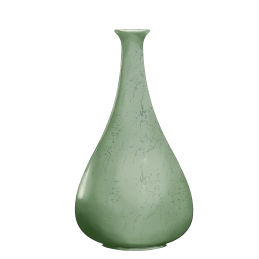 添
加
标
题
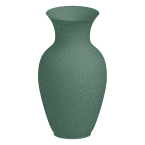 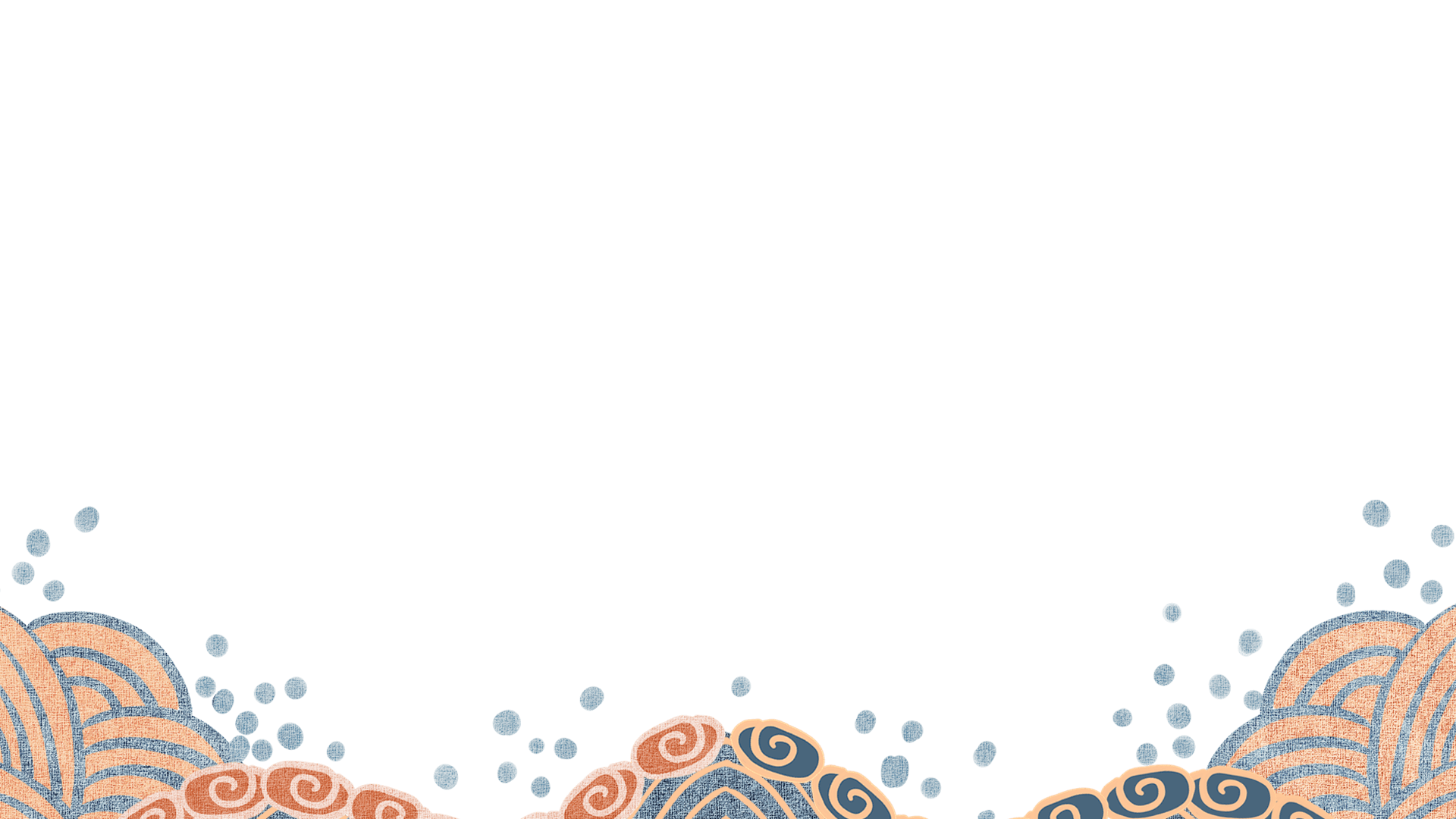 贰
贰
添加标题
e7d195523061f1c093d753f9ae026c02ea2377d8e563bb0a6AD317B17F88BFF3CFA045DFD56CE85E8FE70343E6872691953A13787B687769404B6FACEB7BEB2E9466EABD072654A937E8A0C33F7F4B894FF05B8F805ADDCA196A1BDA8ED6075D6FE8CF171D7711FA86EFE11942C409B967ED54C1D180091DB33AC72553D6E2A29D406B811657005C
YU SHU FENG ZOU
昨夜雨疏风骤，浓睡不消残酒。试问卷帘人，却道海棠依旧。知否，知否？应是绿肥红瘦。昨夜雨疏风骤，浓睡不消残酒。试问卷帘人，却道海棠依旧。知否，知否？应是绿肥红瘦。
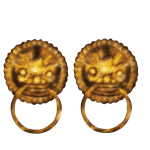 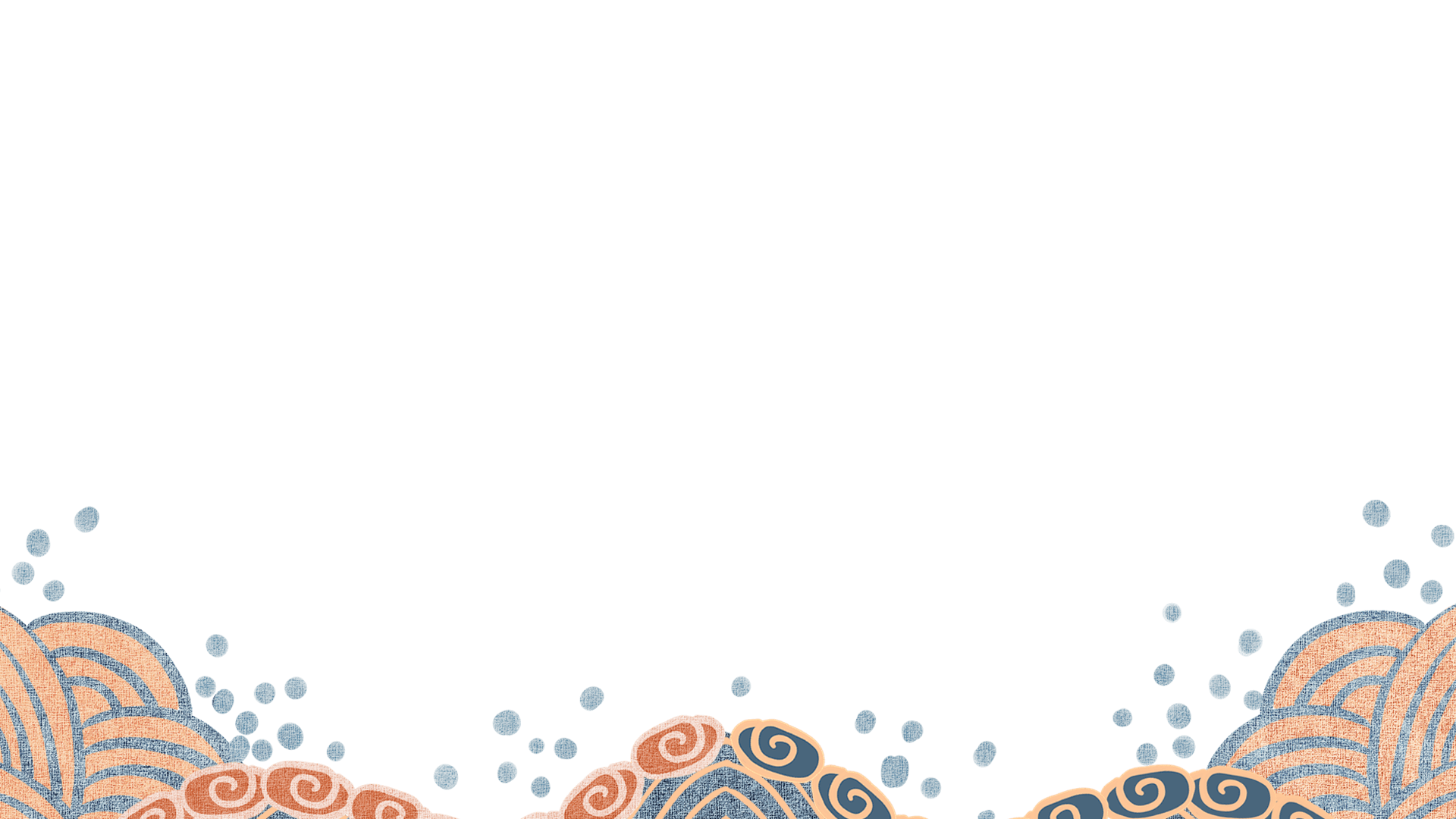 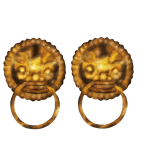 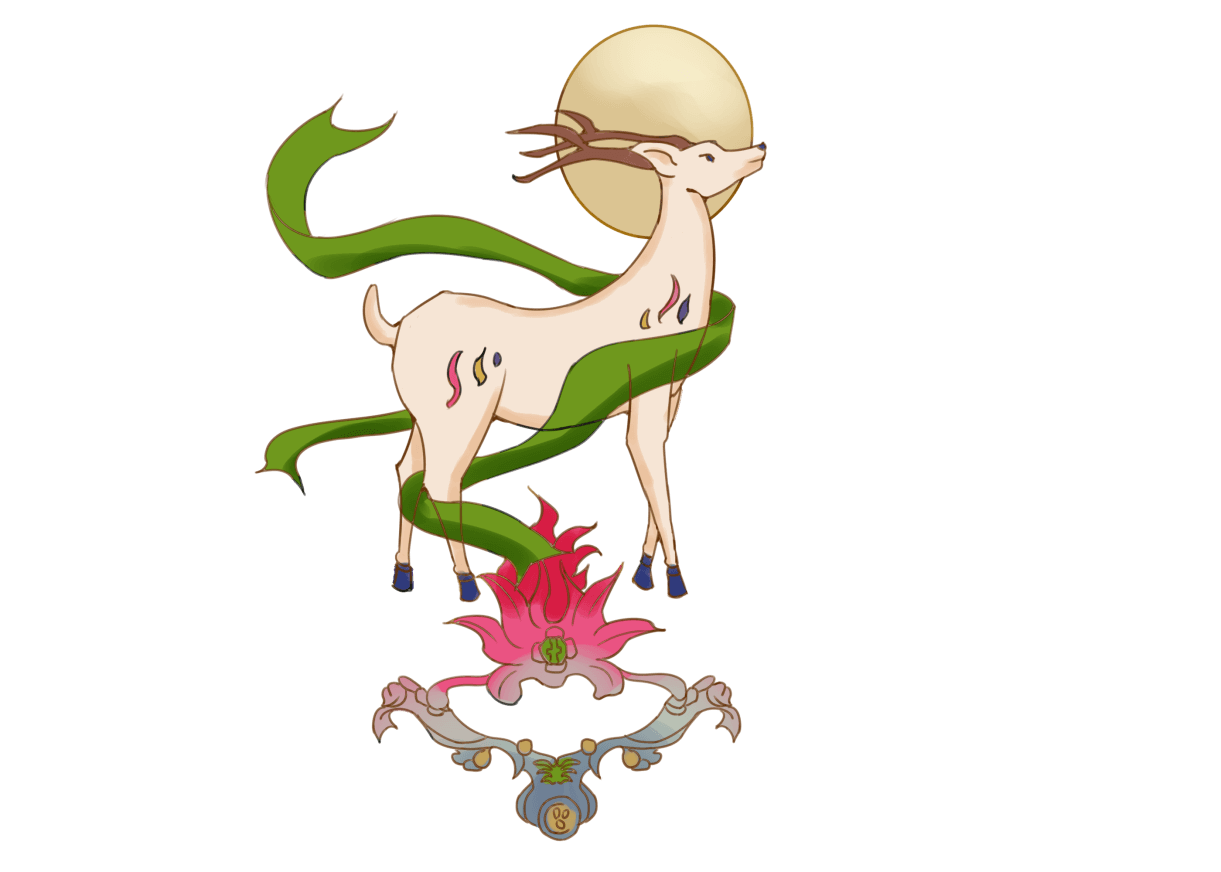 单击添加标题
e7d195523061f1c093d753f9ae026c02ea2377d8e563bb0a6AD317B17F88BFF3CFA045DFD56CE85E8FE70343E6872691953A13787B687769404B6FACEB7BEB2E9466EABD072654A937E8A0C33F7F4B894FF05B8F805ADDCA196A1BDA8ED6075D6FE8CF171D7711FA86EFE11942C409B967ED54C1D180091DB33AC72553D6E2A29D406B811657005C
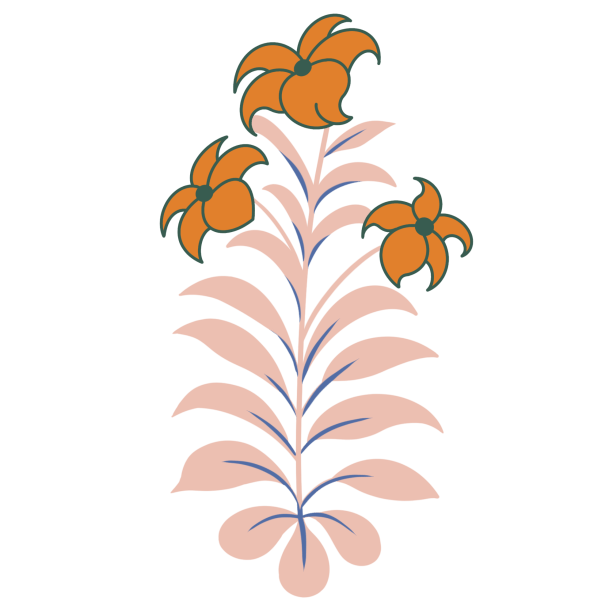 昨夜雨疏风骤，浓睡不消残酒。试问卷帘人，却道海棠依旧。知否，知否？应是绿肥红瘦。昨夜雨疏风骤，浓睡不消残酒。试问卷帘人，却道海棠依旧。知否，知否？应是绿肥红瘦。
YU SHU FENG ZHOU
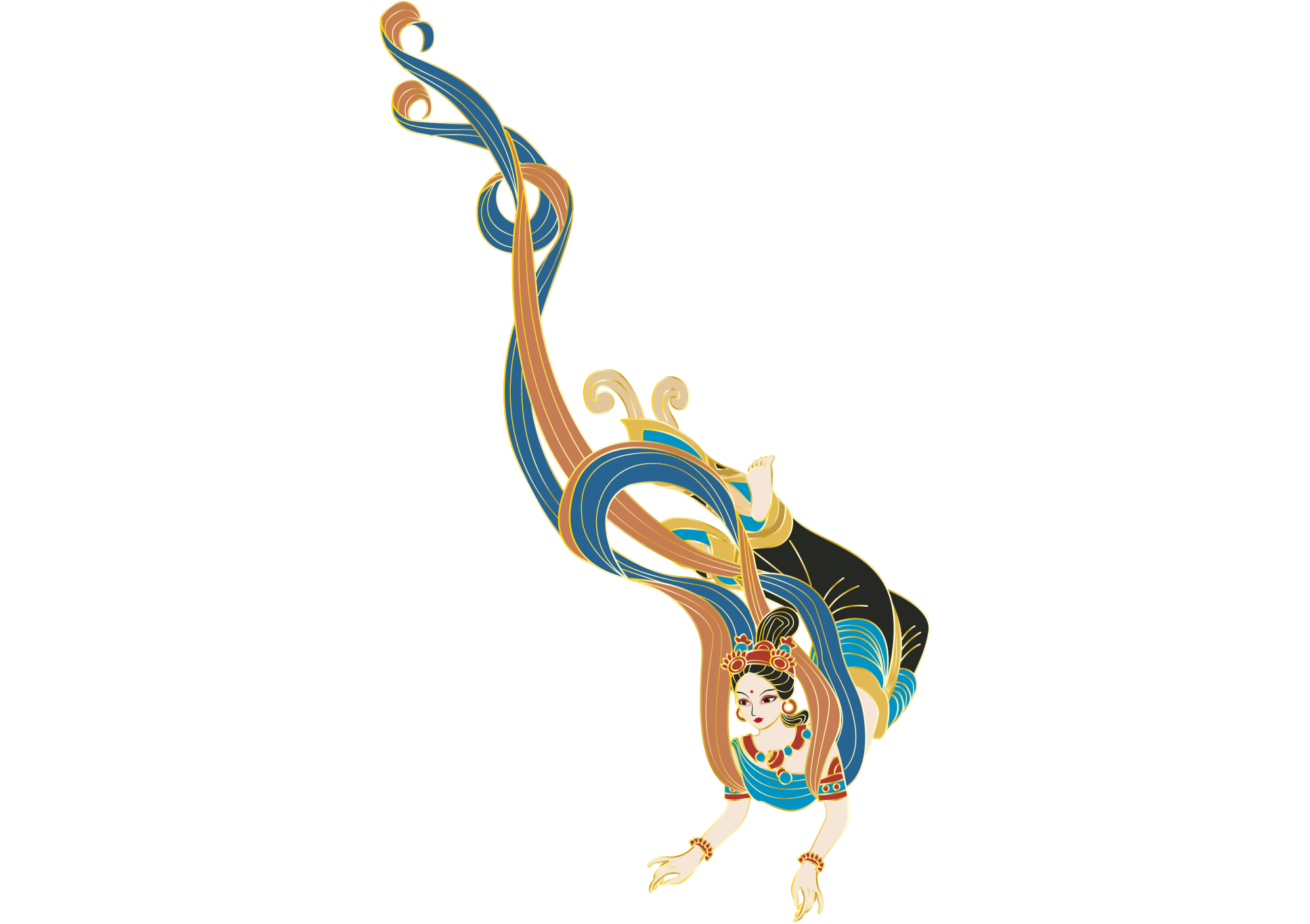 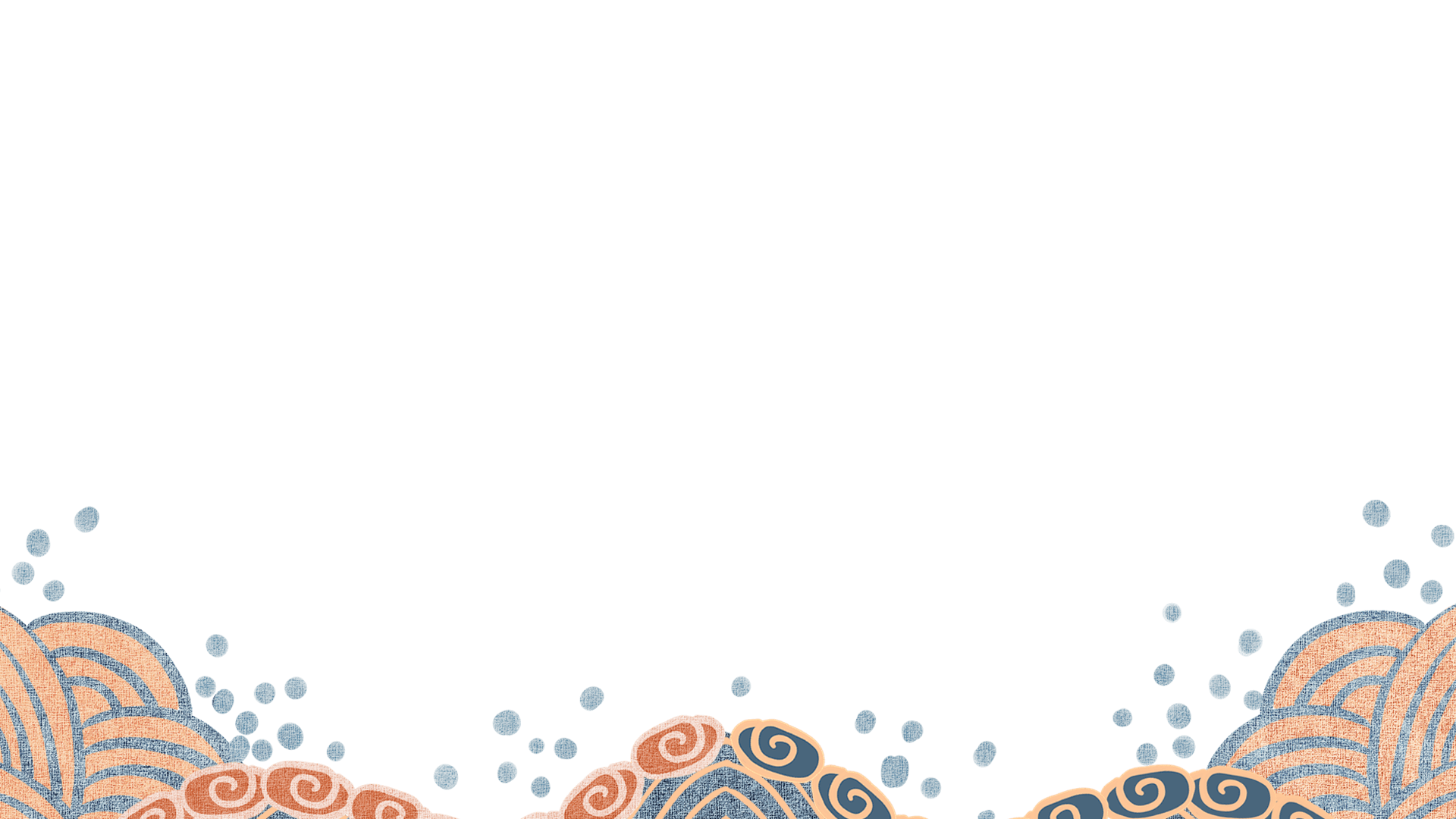 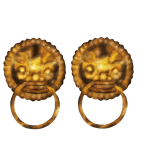 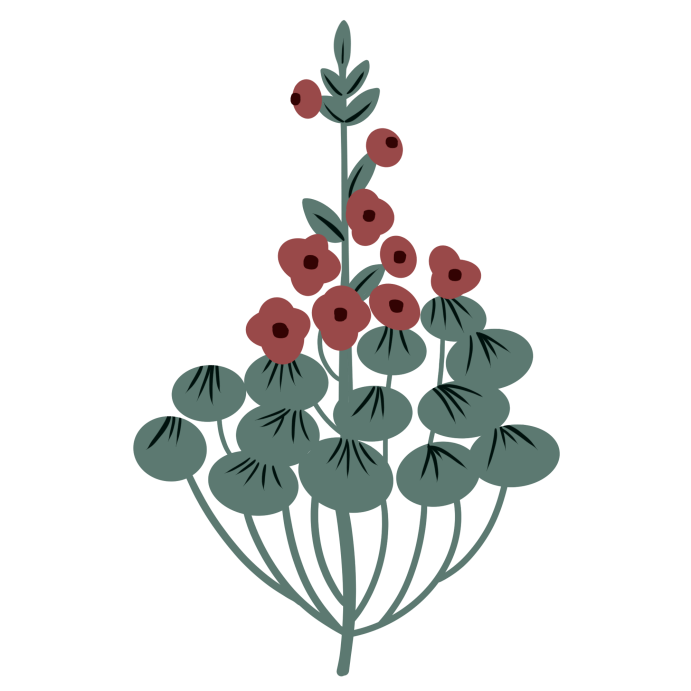 e7d195523061f1c093d753f9ae026c02ea2377d8e563bb0a6AD317B17F88BFF3CFA045DFD56CE85E8FE70343E6872691953A13787B687769404B6FACEB7BEB2E9466EABD072654A937E8A0C33F7F4B894FF05B8F805ADDCA196A1BDA8ED6075D6FE8CF171D7711FA86EFE11942C409B967ED54C1D180091DB33AC72553D6E2A29D406B811657005C
昨夜雨疏风骤
昨夜雨疏风骤，浓睡不消残酒。试问卷帘人，却道海棠依旧。知否，知否？应是绿肥红瘦。昨夜雨疏风骤，浓睡不消残酒。试问卷帘人，却道海棠依旧。知否，知否？应是绿肥红瘦。
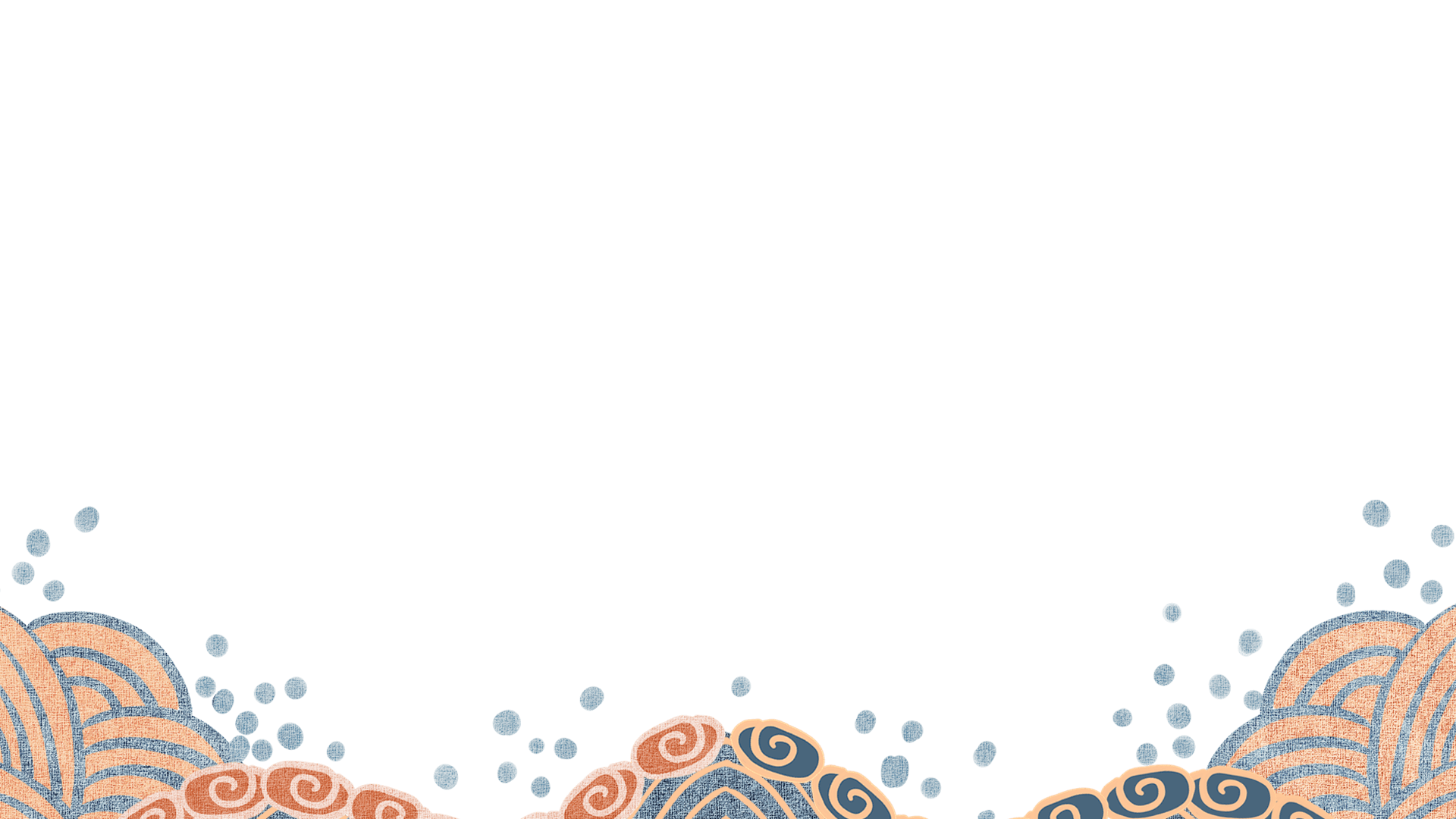 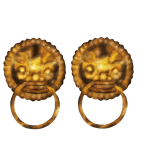 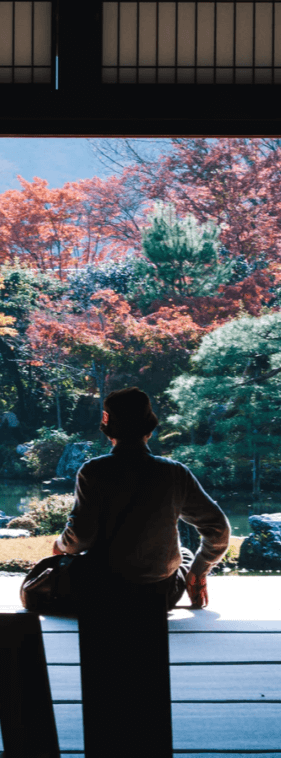 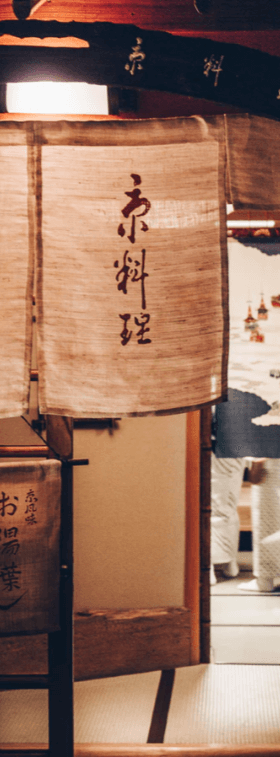 昨夜雨疏风骤，浓睡不消残酒。试问卷帘人，却道海棠依旧。
昨夜雨疏风骤，浓睡不消残酒。试问卷帘人，却道海棠依旧。
昨夜雨疏风骤，浓睡不消残酒。试问卷帘人，却道海棠依旧。知否，知否？应是绿肥红瘦。昨夜雨疏风骤，浓睡不消残酒。试问卷帘人，却道海棠依旧。知否，知否？应是绿肥红瘦。
单击添加标题
e7d195523061f1c093d753f9ae026c02ea2377d8e563bb0a6AD317B17F88BFF3CFA045DFD56CE85E8FE70343E6872691953A13787B687769404B6FACEB7BEB2E9466EABD072654A937E8A0C33F7F4B894FF05B8F805ADDCA196A1BDA8ED6075D6FE8CF171D7711FA86EFE11942C409B967ED54C1D180091DB33AC72553D6E2A29D406B811657005C
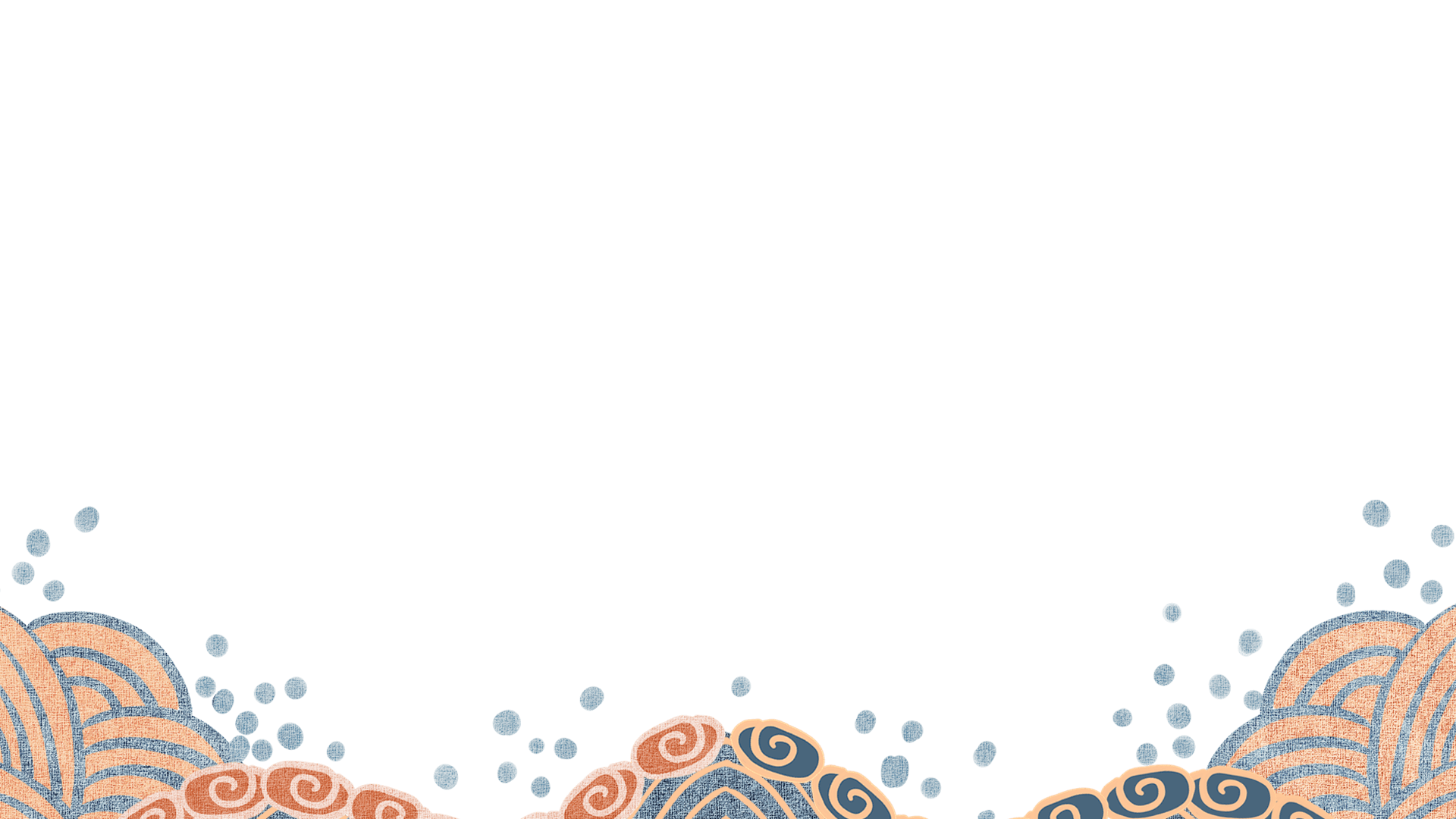 叁
叁
添加标题
e7d195523061f1c093d753f9ae026c02ea2377d8e563bb0a6AD317B17F88BFF3CFA045DFD56CE85E8FE70343E6872691953A13787B687769404B6FACEB7BEB2E9466EABD072654A937E8A0C33F7F4B894FF05B8F805ADDCA196A1BDA8ED6075D6FE8CF171D7711FA86EFE11942C409B967ED54C1D180091DB33AC72553D6E2A29D406B811657005C
YU SHU FENG ZOU
昨夜雨疏风骤，浓睡不消残酒。试问卷帘人，却道海棠依旧。知否，知否？应是绿肥红瘦。昨夜雨疏风骤，浓睡不消残酒。试问卷帘人，却道海棠依旧。知否，知否？应是绿肥红瘦。
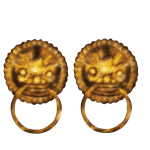 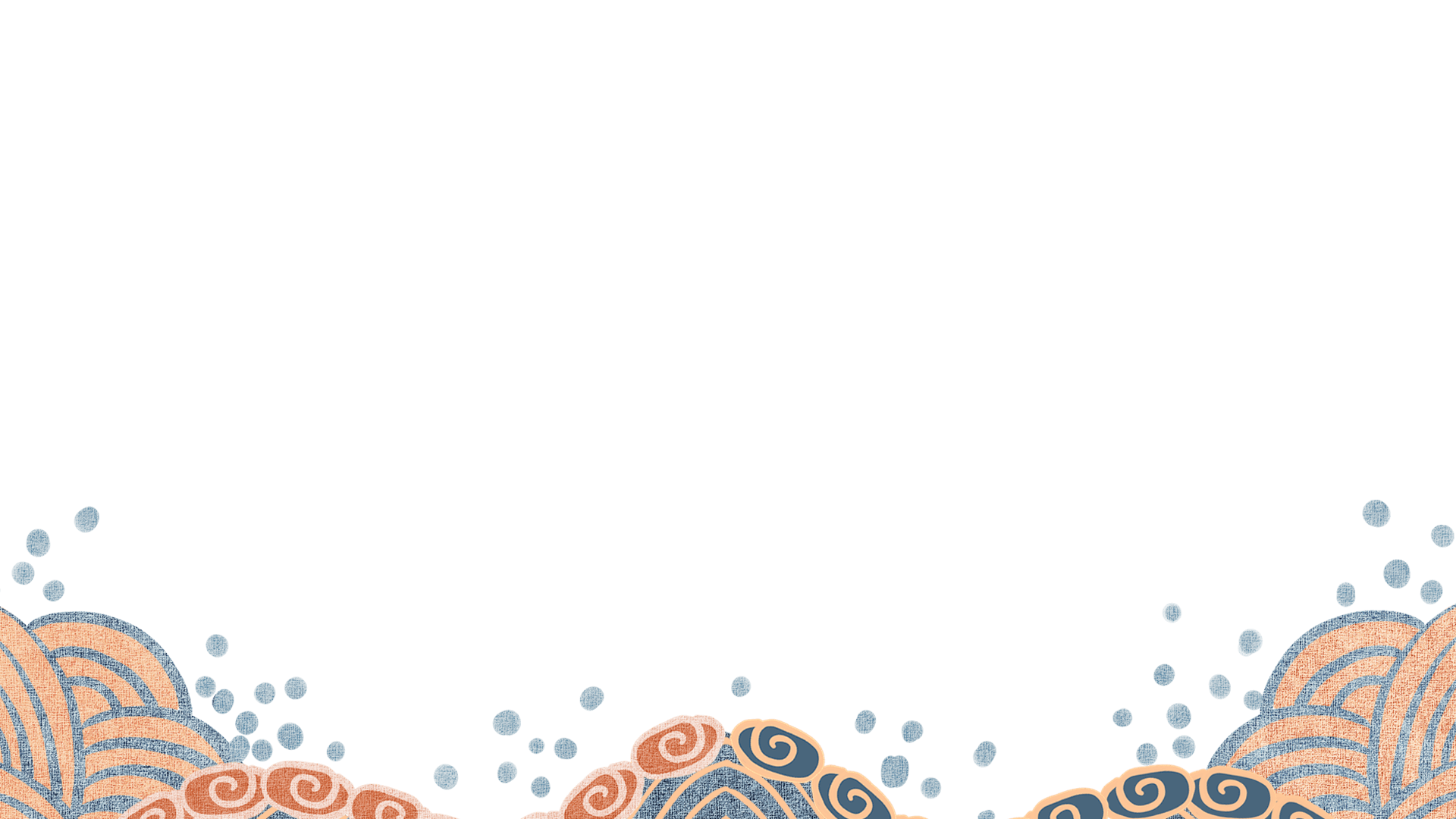 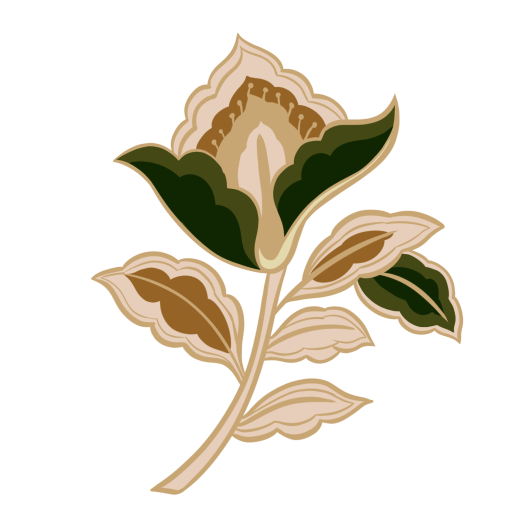 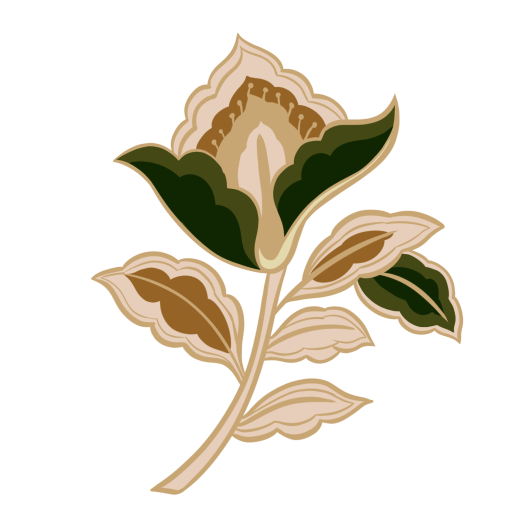 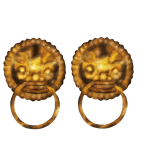 单击添加标题
昨夜雨疏风骤，浓睡不消残酒。试问卷帘人，却道海棠依旧。知否，知否？应是绿肥红瘦。昨夜雨疏风骤，浓睡不消残酒。红瘦。
e7d195523061f1c093d753f9ae026c02ea2377d8e563bb0a6AD317B17F88BFF3CFA045DFD56CE85E8FE70343E6872691953A13787B687769404B6FACEB7BEB2E9466EABD072654A937E8A0C33F7F4B894FF05B8F805ADDCA196A1BDA8ED6075D6FE8CF171D7711FA86EFE11942C409B967ED54C1D180091DB33AC72553D6E2A29D406B811657005C
试问卷帘人，却道海棠依旧。知否，知否？
试问卷帘人，却道海棠依旧。知否，知否？
试问卷帘人，却道海棠依旧。知否，知否？
试问卷帘人，却道海棠依旧。知否，知否？
试问卷帘人，却道海棠依旧。知否，知否？
第一章
第二章
第三章
第四章
第五章
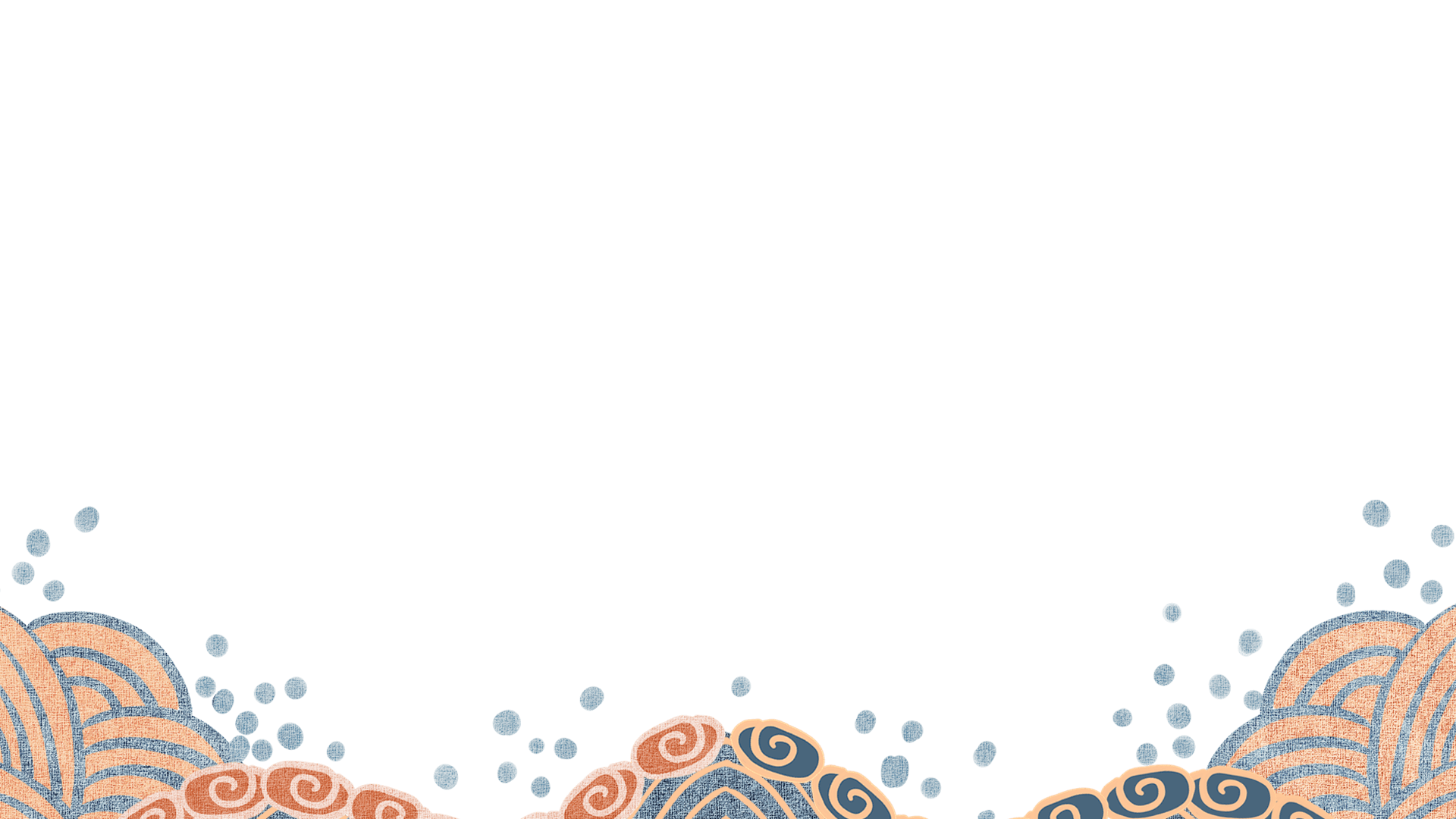 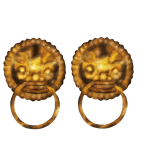 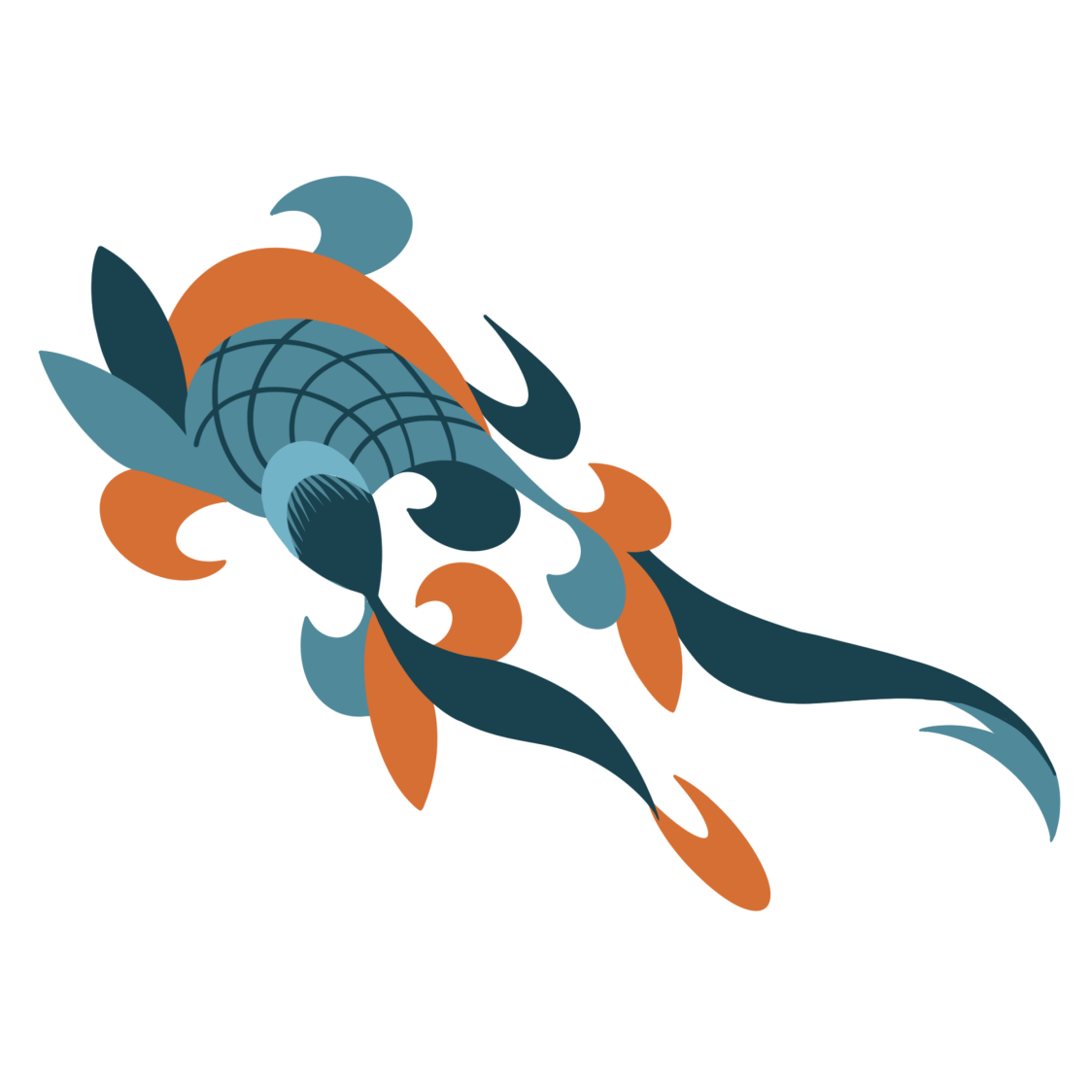 e7d195523061f1c093d753f9ae026c02ea2377d8e563bb0a6AD317B17F88BFF3CFA045DFD56CE85E8FE70343E6872691953A13787B687769404B6FACEB7BEB2E9466EABD072654A937E8A0C33F7F4B894FF05B8F805ADDCA196A1BDA8ED6075D6FE8CF171D7711FA86EFE11942C409B967ED54C1D180091DB33AC72553D6E2A29D406B811657005C
壹
贰
叁
昨夜雨疏风骤，浓睡不消残酒。试问卷帘人，却道海棠依旧。
昨夜雨疏风骤，浓睡不消残酒。试问卷帘人，却道海棠依旧。
昨夜雨疏风骤，浓睡不消残酒。试问卷帘人，却道海棠依旧。
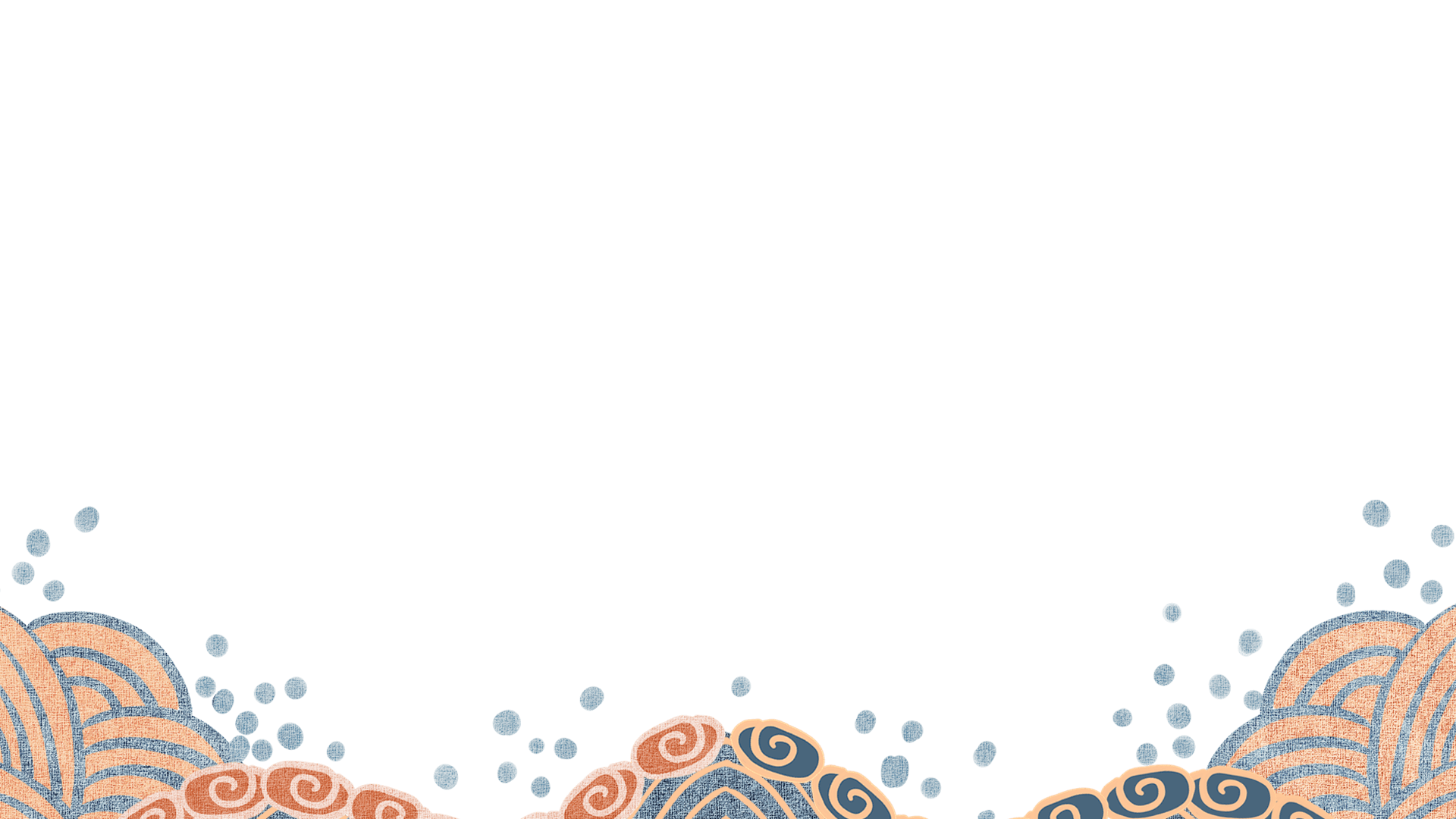 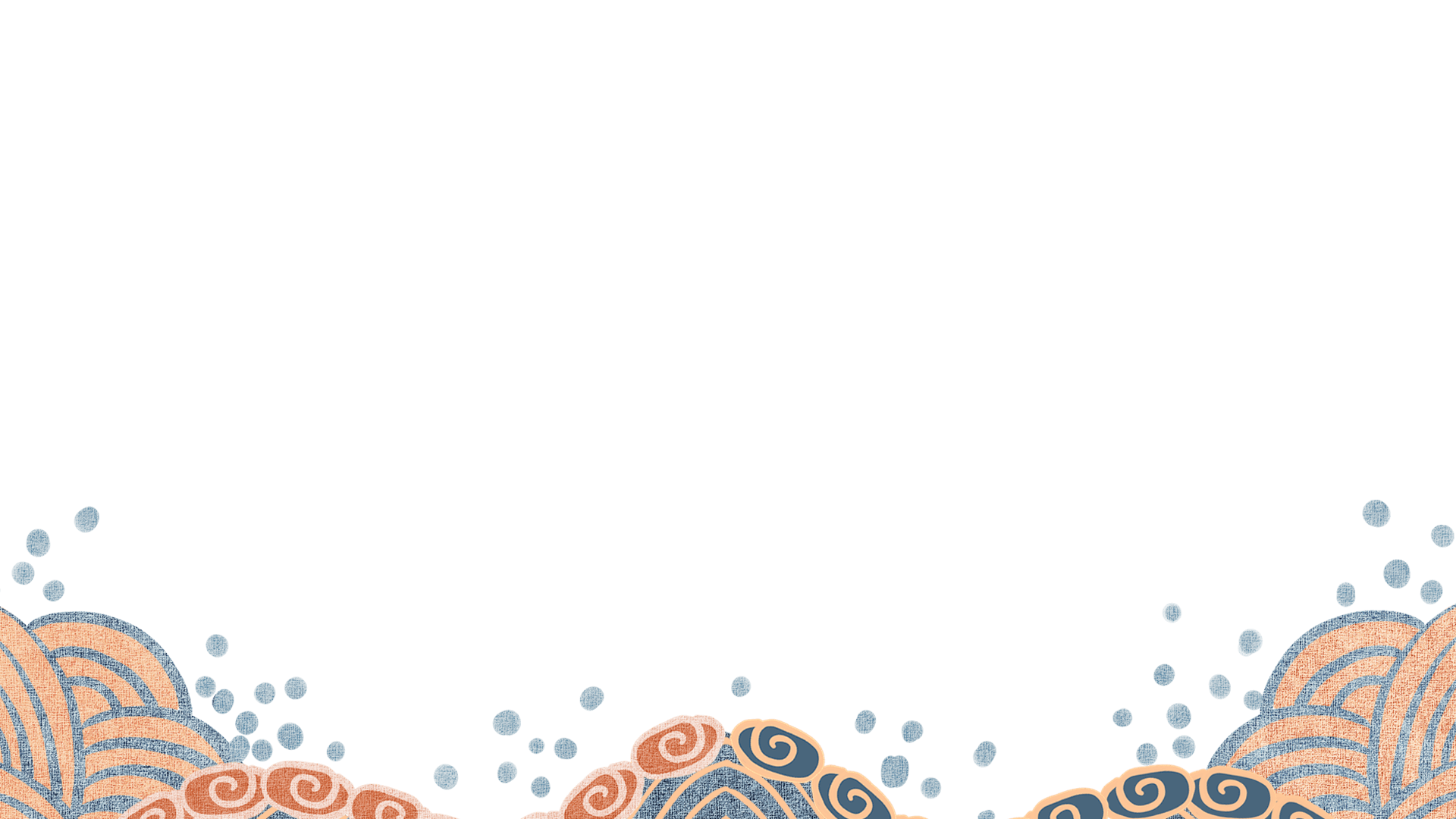 单击添加标题
昨夜雨疏风骤，浓睡不消残酒。试问卷帘人，却道海棠依旧。知否，知否？应是绿肥红瘦。昨夜雨疏风骤，浓睡不消残酒。试问卷帘人，却道海棠依旧。知否，知否？应是绿肥红瘦。
昨夜雨疏风骤，浓睡不消残酒。试问卷帘人，却道海棠依旧。
昨夜雨疏风骤，浓睡不消残酒。试问卷帘人，却道海棠依旧。
昨夜雨疏风骤，浓睡不消残酒。试问卷帘人，却道海棠依旧。
e7d195523061f1c093d753f9ae026c02ea2377d8e563bb0a6AD317B17F88BFF3CFA045DFD56CE85E8FE70343E6872691953A13787B687769404B6FACEB7BEB2E9466EABD072654A937E8A0C33F7F4B894FF05B8F805ADDCA196A1BDA8ED6075D6FE8CF171D7711FA86EFE11942C409B967ED54C1D180091DB33AC72553D6E2A29D406B811657005C
壹
贰
叁
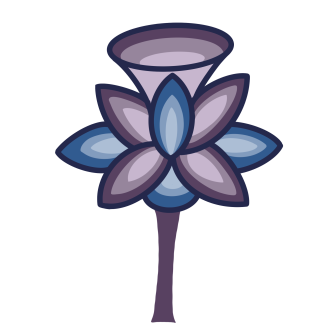 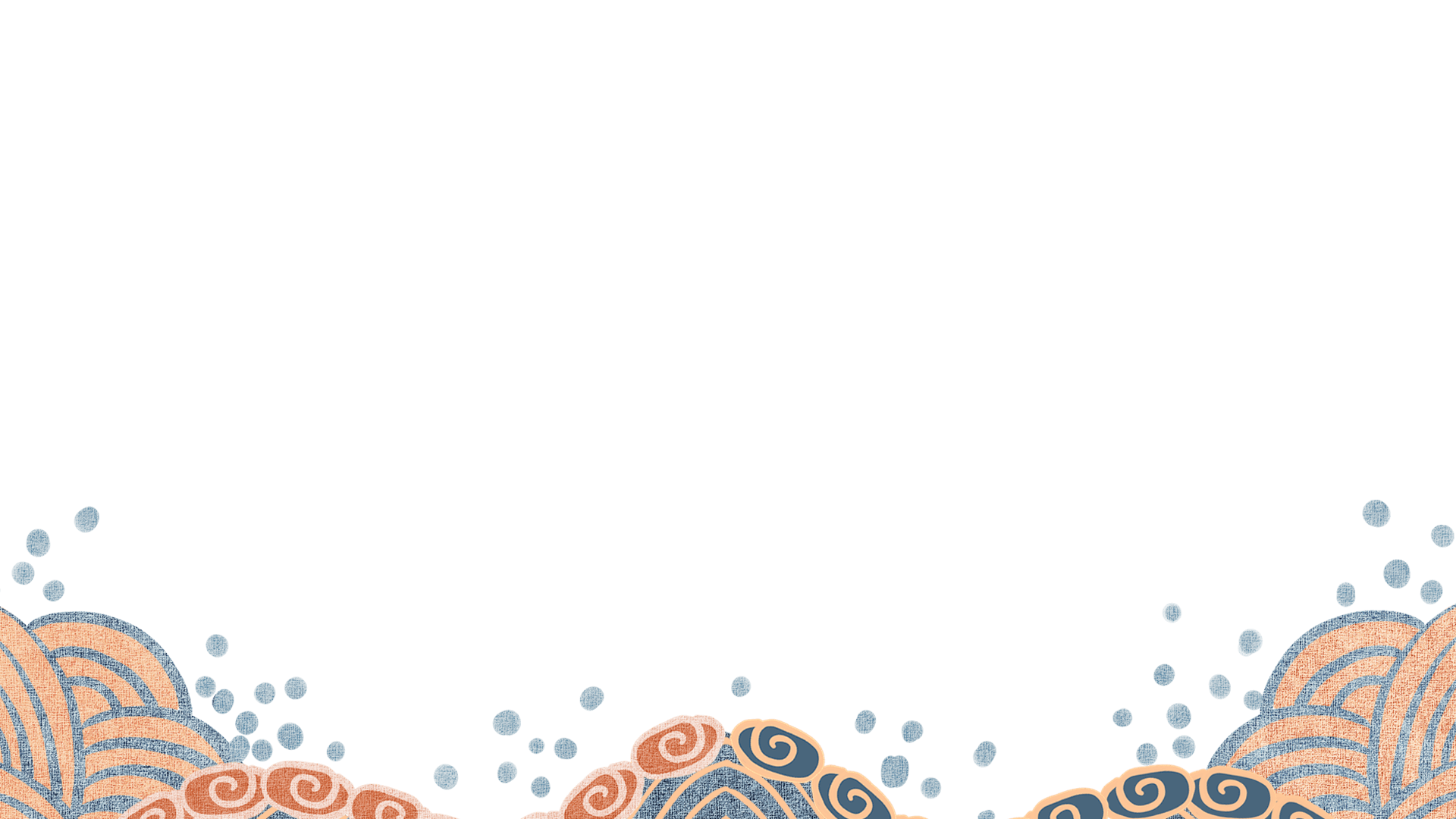 肆
肆
添加标题
e7d195523061f1c093d753f9ae026c02ea2377d8e563bb0a6AD317B17F88BFF3CFA045DFD56CE85E8FE70343E6872691953A13787B687769404B6FACEB7BEB2E9466EABD072654A937E8A0C33F7F4B894FF05B8F805ADDCA196A1BDA8ED6075D6FE8CF171D7711FA86EFE11942C409B967ED54C1D180091DB33AC72553D6E2A29D406B811657005C
YU SHU FENG ZOU
昨夜雨疏风骤，浓睡不消残酒。试问卷帘人，却道海棠依旧。知否，知否？应是绿肥红瘦。昨夜雨疏风骤，浓睡不消残酒。试问卷帘人，却道海棠依旧。知否，知否？应是绿肥红瘦。
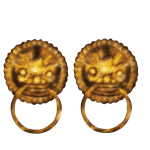 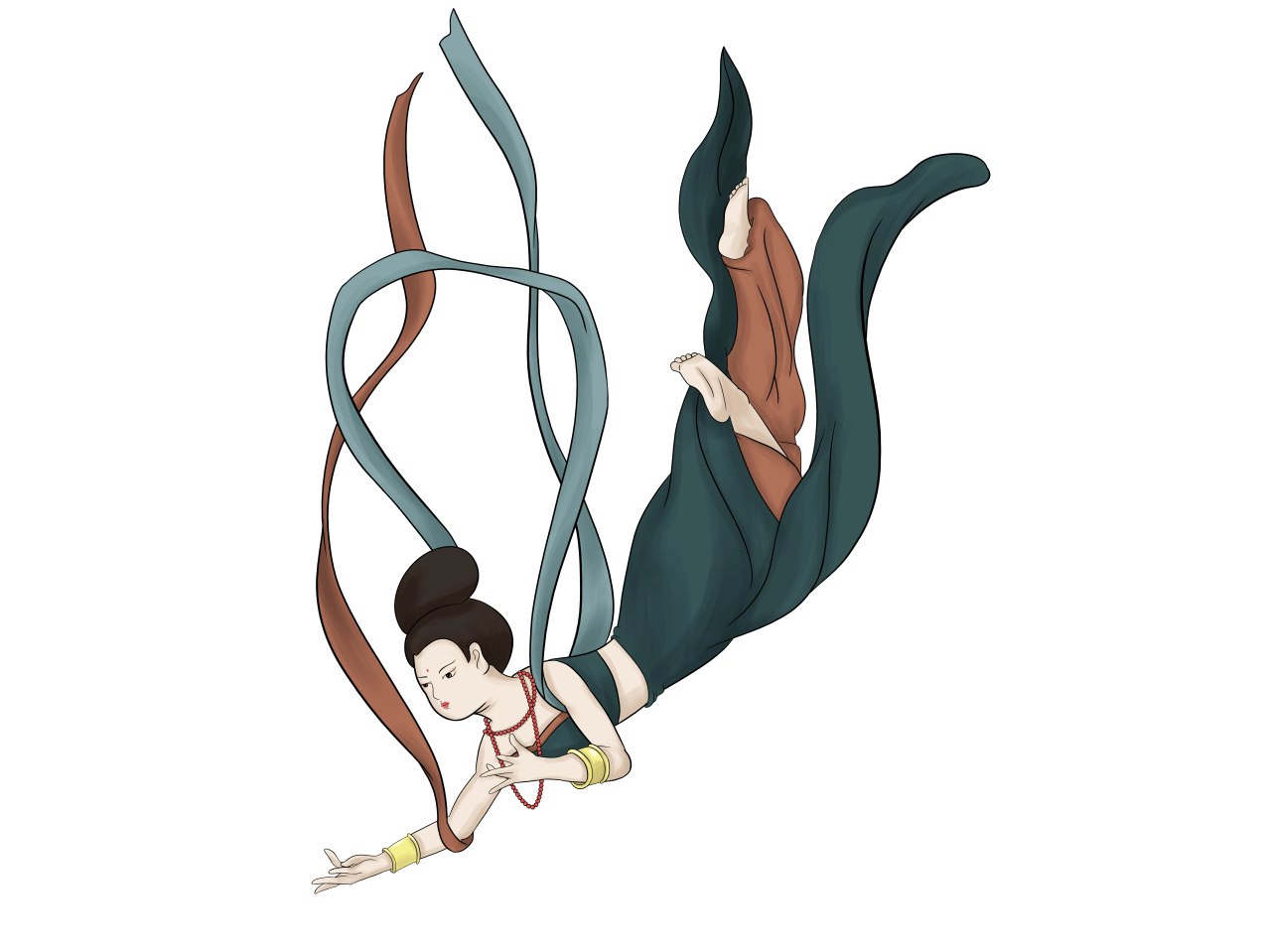 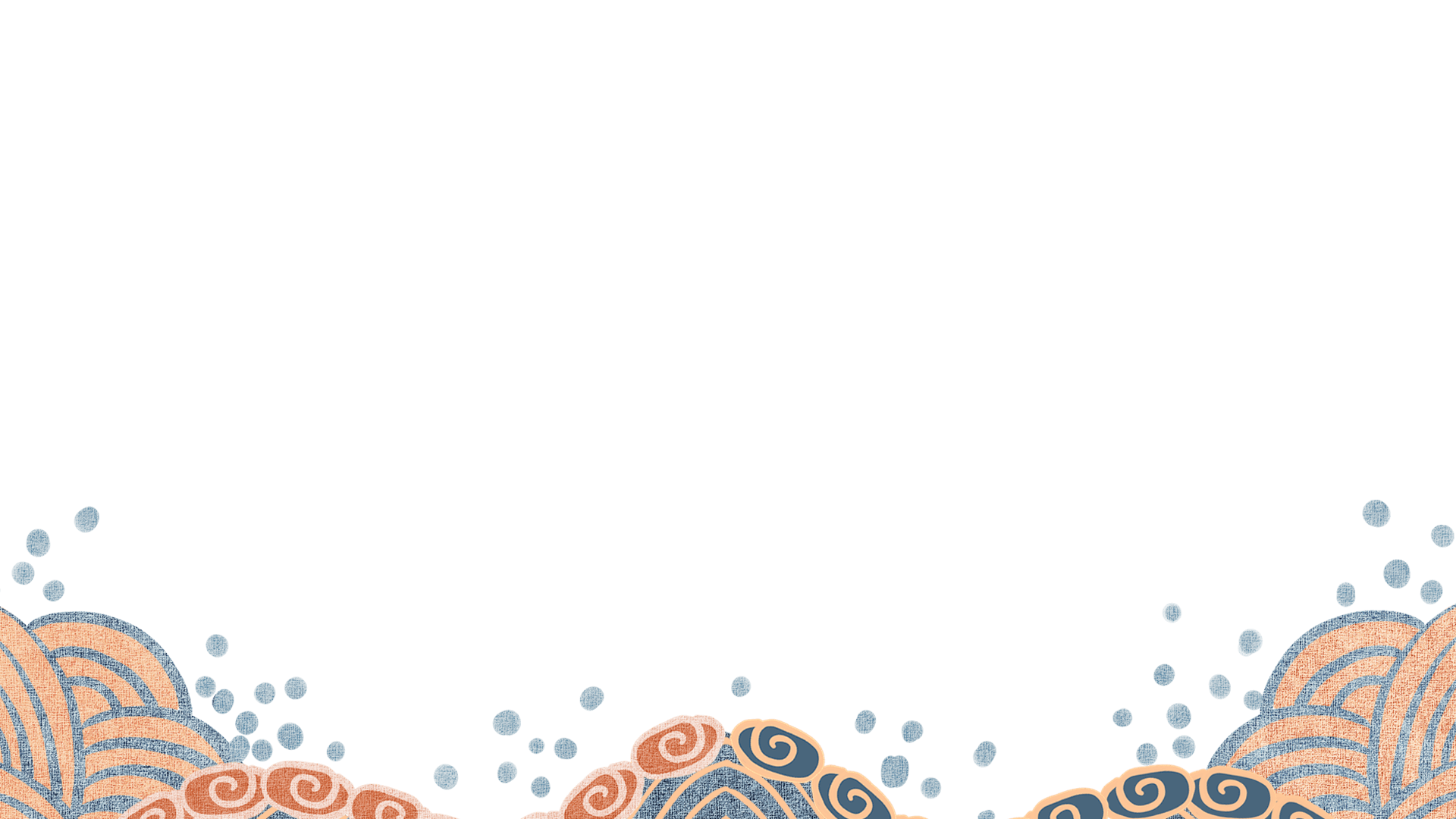 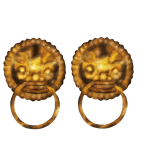 e7d195523061f1c093d753f9ae026c02ea2377d8e563bb0a6AD317B17F88BFF3CFA045DFD56CE85E8FE70343E6872691953A13787B687769404B6FACEB7BEB2E9466EABD072654A937E8A0C33F7F4B894FF05B8F805ADDCA196A1BDA8ED6075D6FE8CF171D7711FA86EFE11942C409B967ED54C1D180091DB33AC72553D6E2A29D406B811657005C
单击添加标题
单击添加标题
单击添加标题
昨夜雨疏风骤，浓睡不消残酒。试问卷帘人，却道海棠依旧。知否，知否？应是绿肥红瘦。
昨夜雨疏风骤，浓睡不消残酒。试问卷帘人，却道海棠依旧。知否，知否？应是绿肥红瘦。
昨夜雨疏风骤，浓睡不消残酒。试问卷帘人，却道海棠依旧。知否，知否？应是绿肥红瘦。
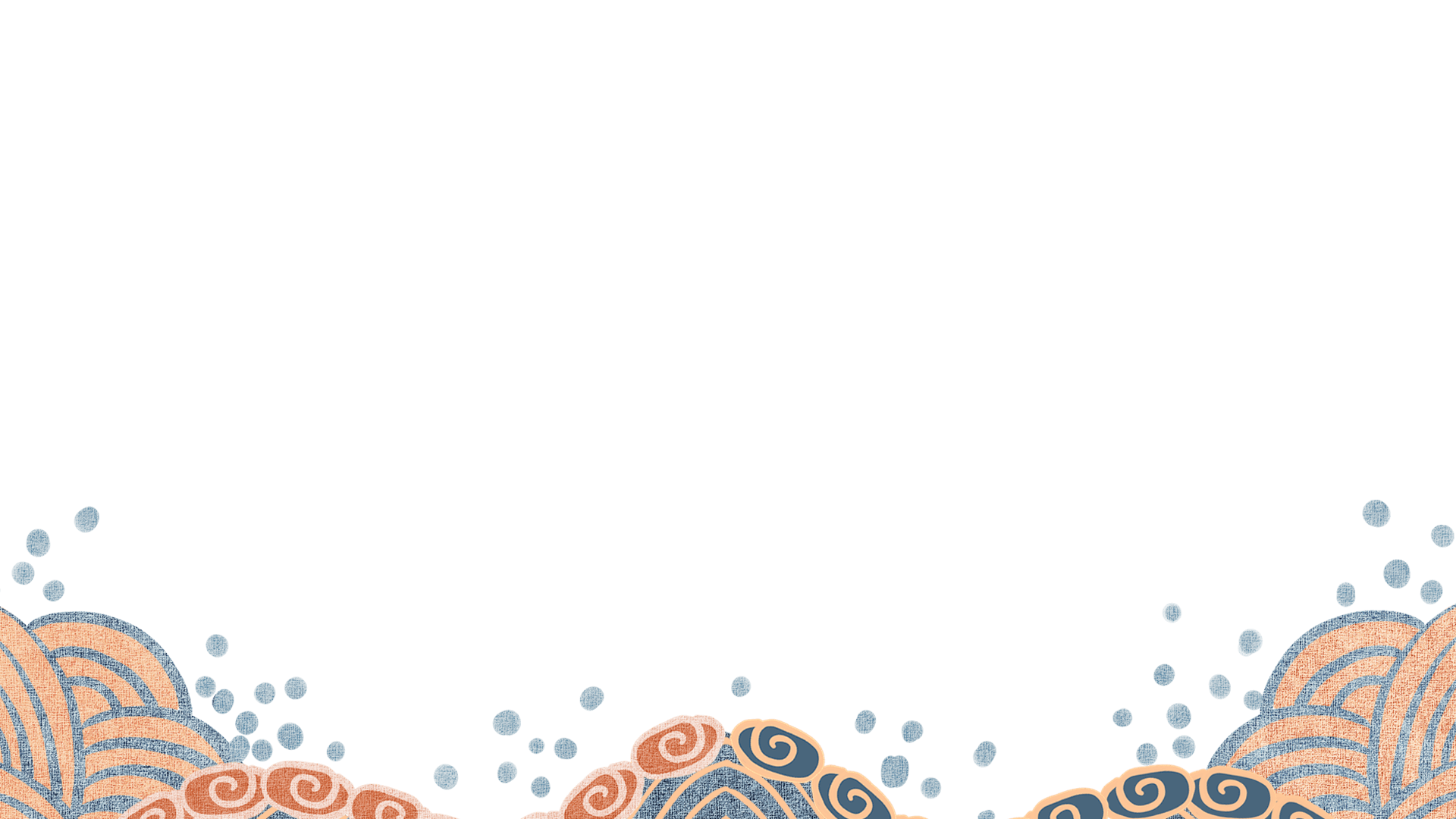 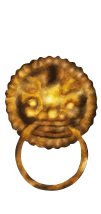 单
击
添
加
标
题
单击添加标题
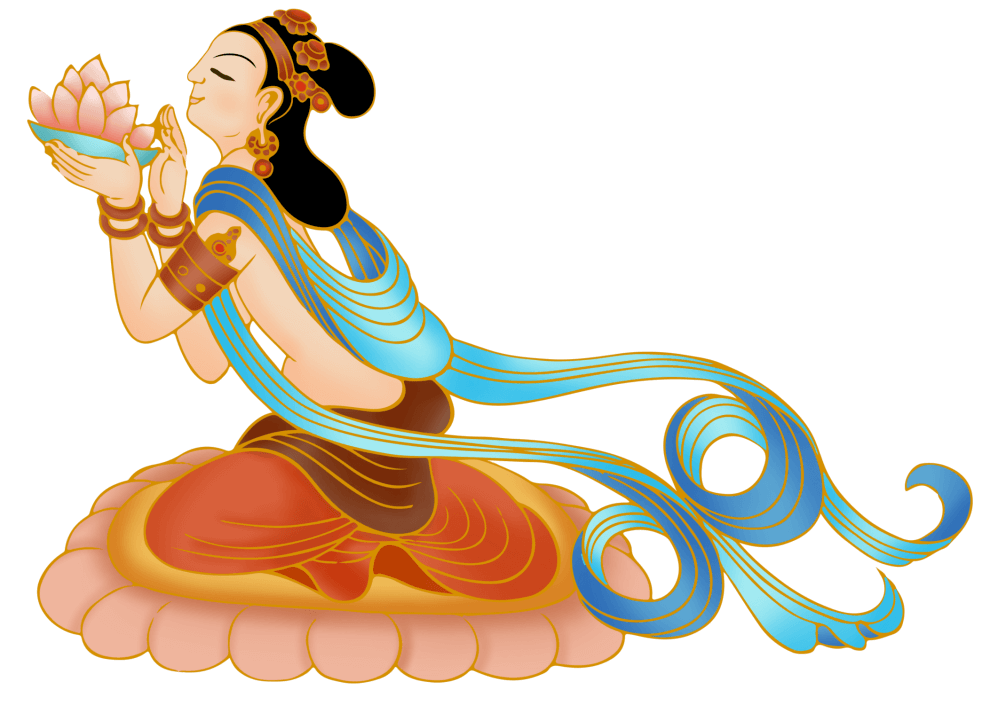 昨夜雨疏风骤，浓睡不消残酒。试问卷帘人，却道海棠依旧。知否，知否？应是绿肥红瘦。
e7d195523061f1c093d753f9ae026c02ea2377d8e563bb0a6AD317B17F88BFF3CFA045DFD56CE85E8FE70343E6872691953A13787B687769404B6FACEB7BEB2E9466EABD072654A937E8A0C33F7F4B894FF05B8F805ADDCA196A1BDA8ED6075D6FE8CF171D7711FA86EFE11942C409B967ED54C1D180091DB33AC72553D6E2A29D406B811657005C
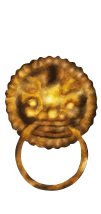 单击添加标题
昨夜雨疏风骤，浓睡不消残酒。试问卷帘人，却道海棠依旧。知否，知否？应是绿肥红瘦。
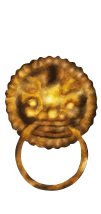 单击添加标题
昨夜雨疏风骤，浓睡不消残酒。试问卷帘人，却道海棠依旧。知否，知否？应是绿肥红瘦。
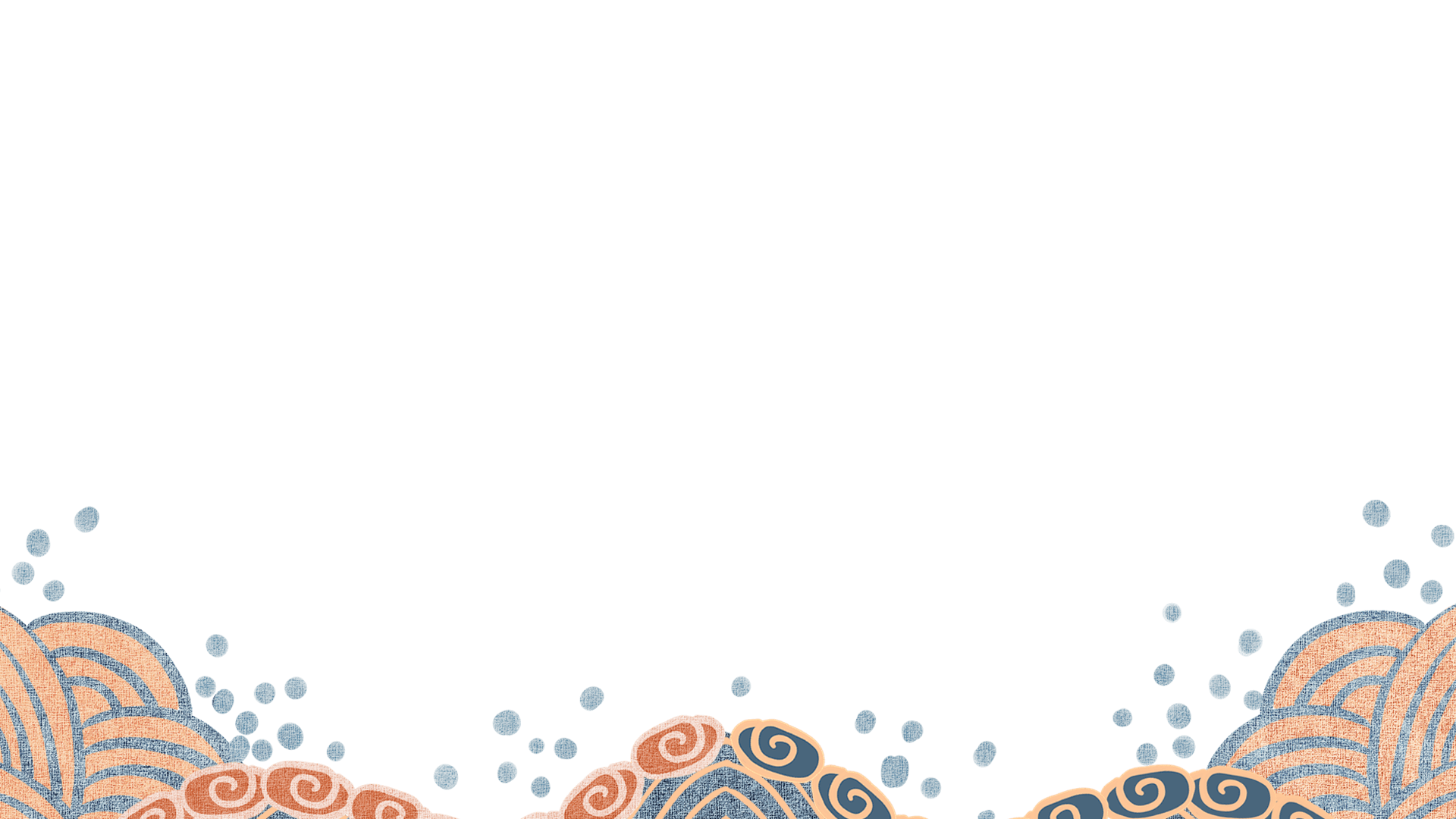 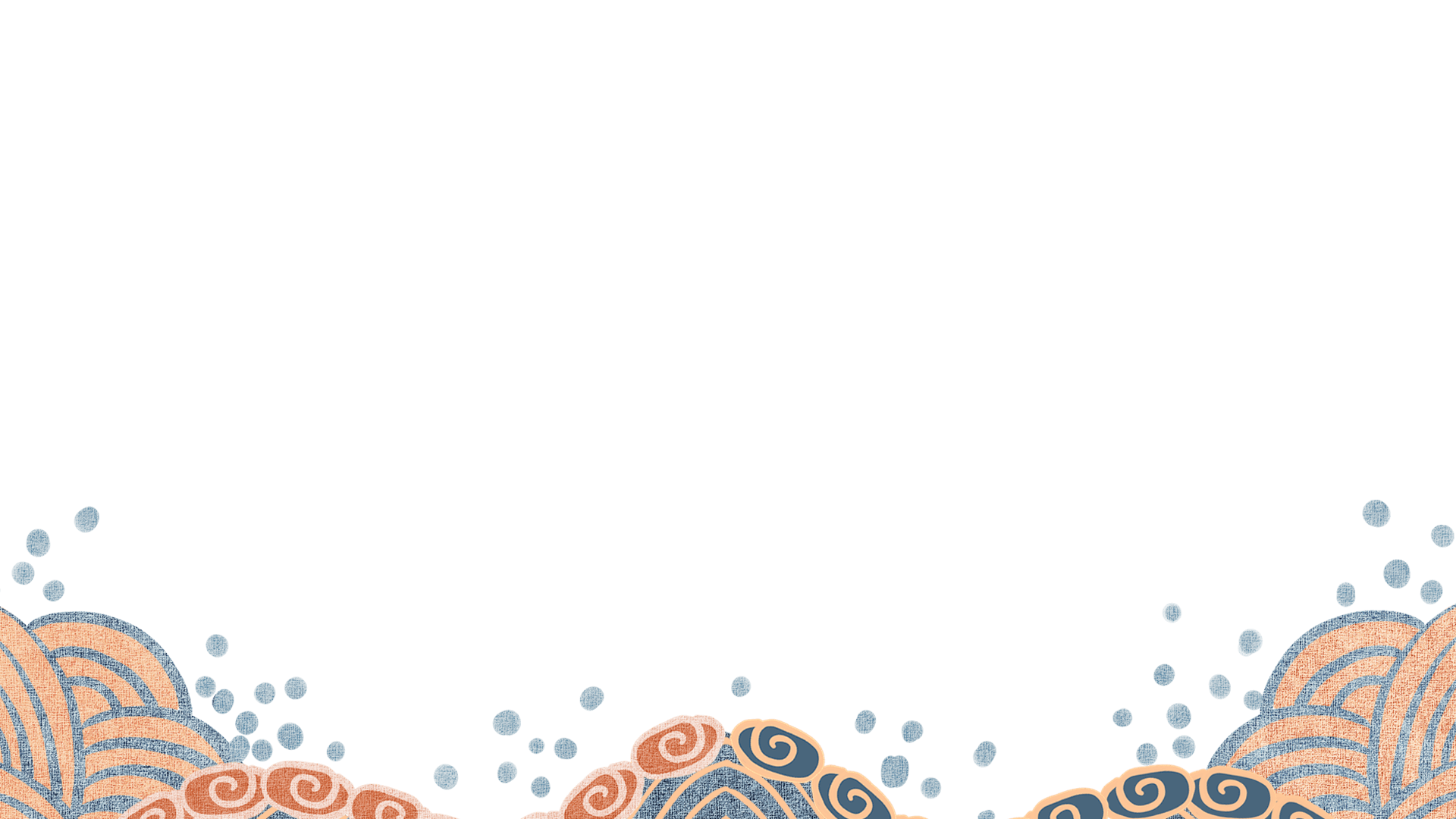 单击添加标题
昨夜雨疏风骤，浓睡不消残酒。试问卷帘人，却道海棠依旧。知否，知否？应是绿肥红瘦。昨夜雨疏风骤，浓睡不消残酒。试问卷帘人，却道海棠依旧。知否，知否？应是绿肥红瘦。
壹
贰
叁
昨夜雨疏风骤，浓睡不消残酒。试问卷帘人，却道海棠依旧。
昨夜雨疏风骤，浓睡不消残酒。试问卷帘人，却道海棠依旧。
昨夜雨疏风骤，浓睡不消残酒。试问卷帘人，却道海棠依旧。
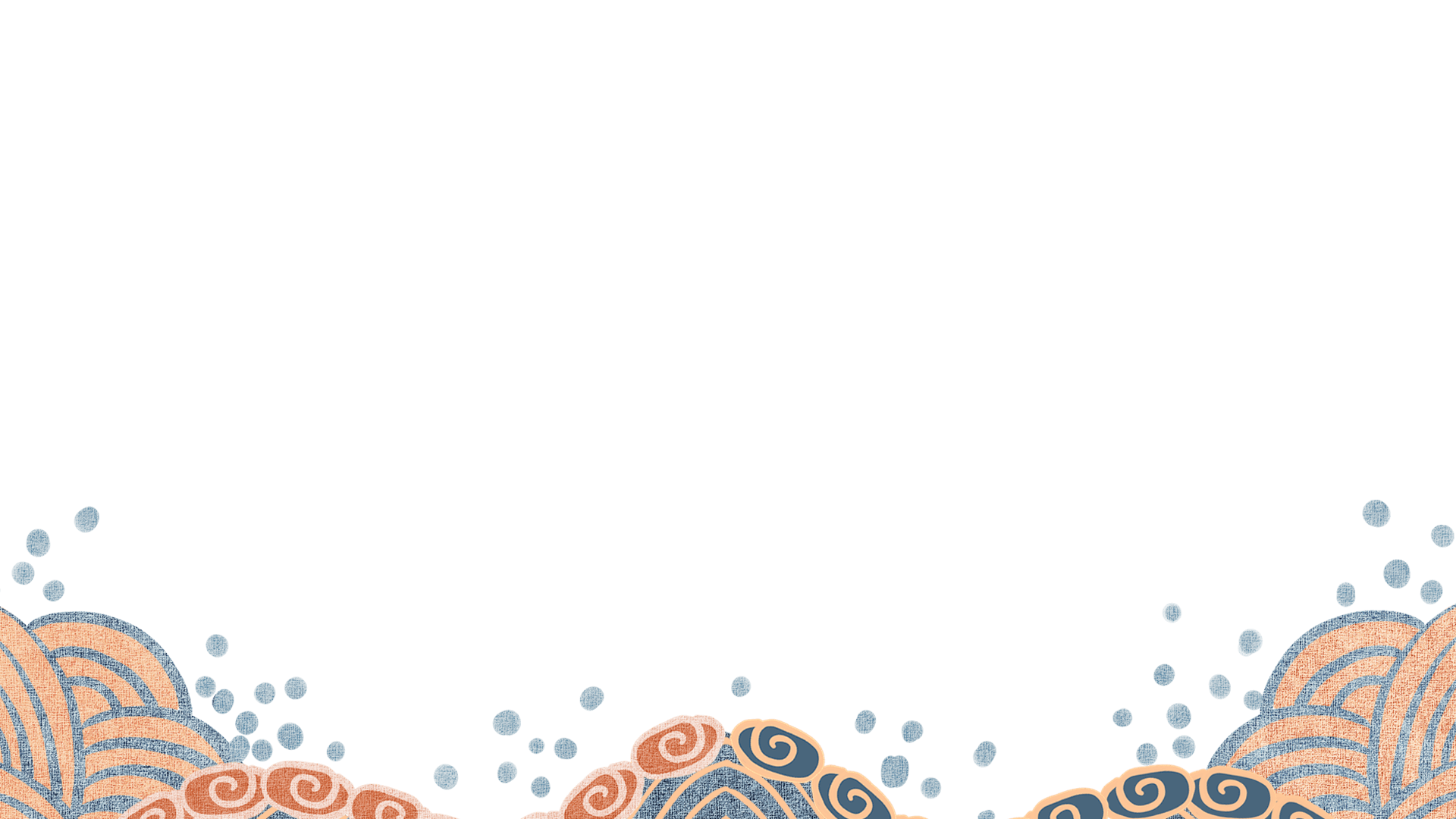 敦
e7d195523061f1c093d753f9ae026c02ea2377d8e563bb0a6AD317B17F88BFF3CFA045DFD56CE85E8FE70343E6872691953A13787B687769404B6FACEB7BEB2E9466EABD072654A937E8A0C33F7F4B894FF05B8F805ADDCA196A1BDA8ED6075D6FE8CF171D7711FA86EFE11942C409B967ED54C1D180091DB33AC72553D6E2A29D406B811657005C
煌
HAI TANG YI JIU
添加标题
添加标题
添加标题
印
昨夜雨疏风骤，浓睡不消残酒。试问卷帘人，却道海棠依旧。知否，知否？应是绿肥红瘦。
昨夜雨疏风骤，浓睡不消残酒。试问卷帘人，却道海棠依旧。知否，知否？应是绿肥红瘦。
昨夜雨疏风骤，浓睡不消残酒。试问卷帘人，却道海棠依旧。知否，知否？应是绿肥红瘦。
像
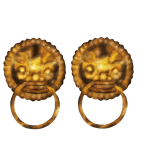 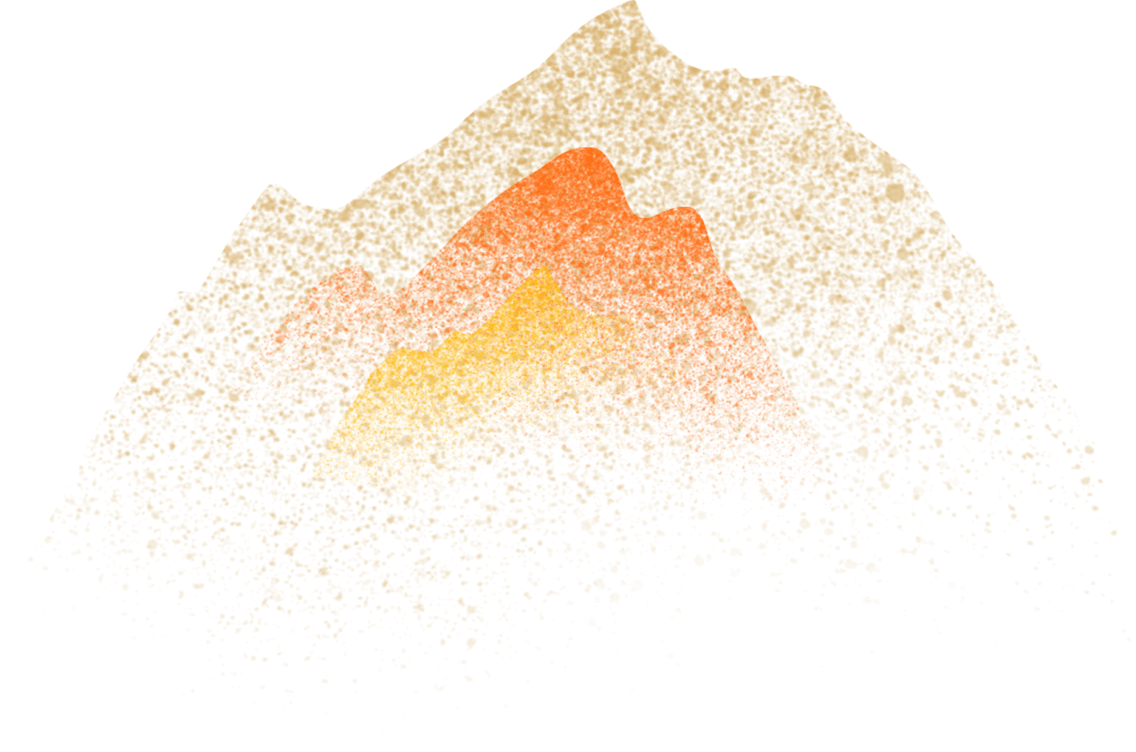 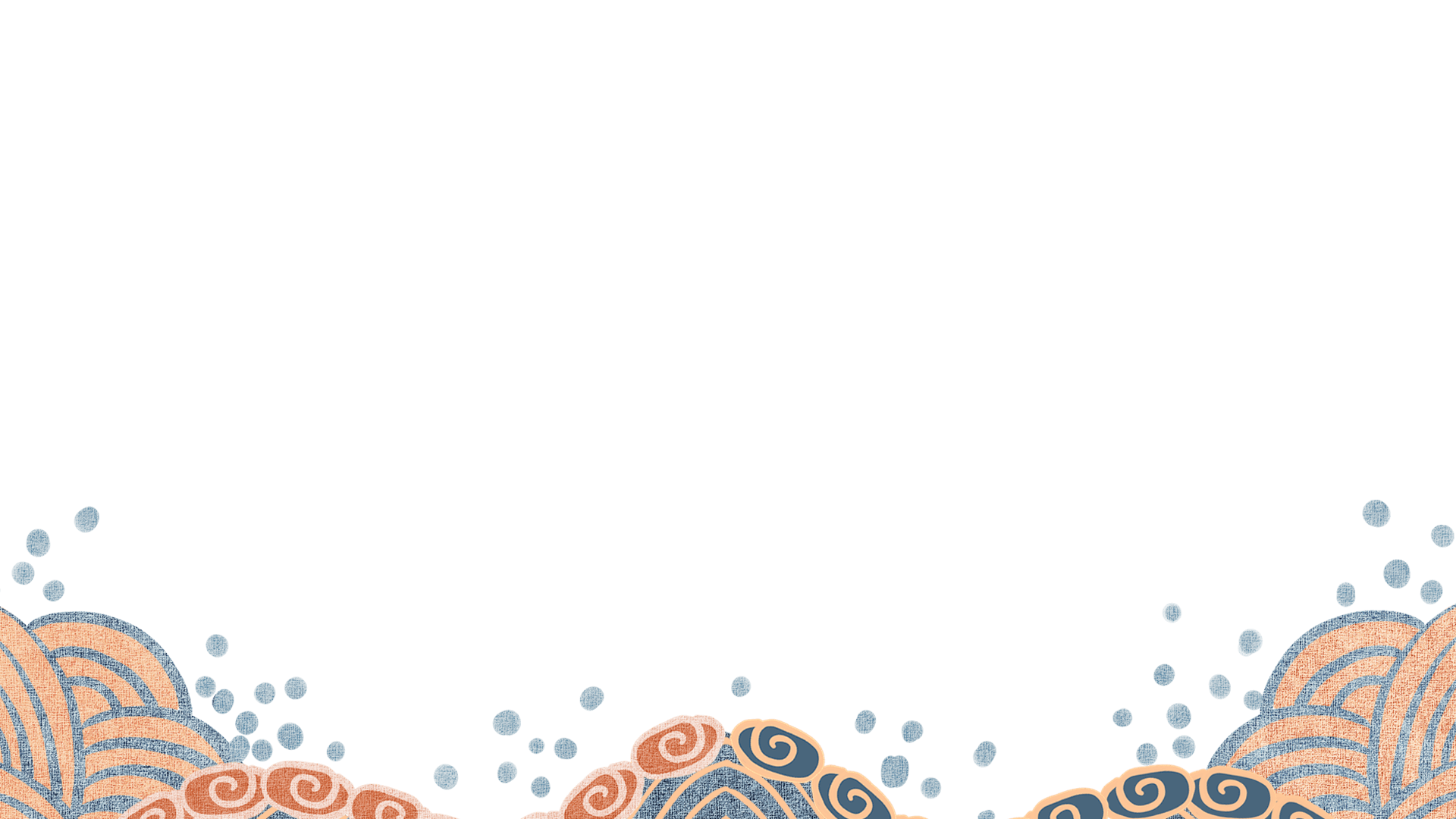 古风敦煌
贰
贰
零
零
贰
贰
玖
玖
GUFENGDUNHUANT
e7d195523061f1c093d753f9ae026c02ea2377d8e563bb0a6AD317B17F88BFF3CFA045DFD56CE85E8FE70343E6872691953A13787B687769404B6FACEB7BEB2E9466EABD072654A937E8A0C33F7F4B894FF05B8F805ADDCA196A1BDA8ED6075D6FE8CF171D7711FA86EFE11942C409B967ED54C1D180091DB33AC72553D6E2A29D406B811657005C
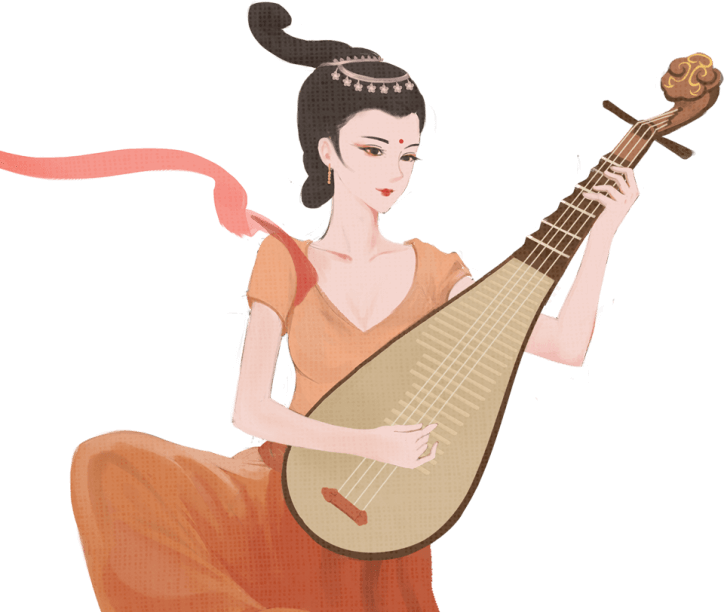 昨夜雨疏风骤，浓睡不消残酒。试问卷帘人，却道海棠依旧。知否，知否？应是绿肥红瘦。昨夜雨疏风骤，浓睡不消残酒。试问卷帘人，却道海棠依旧。知否，知否？应是绿肥红瘦。
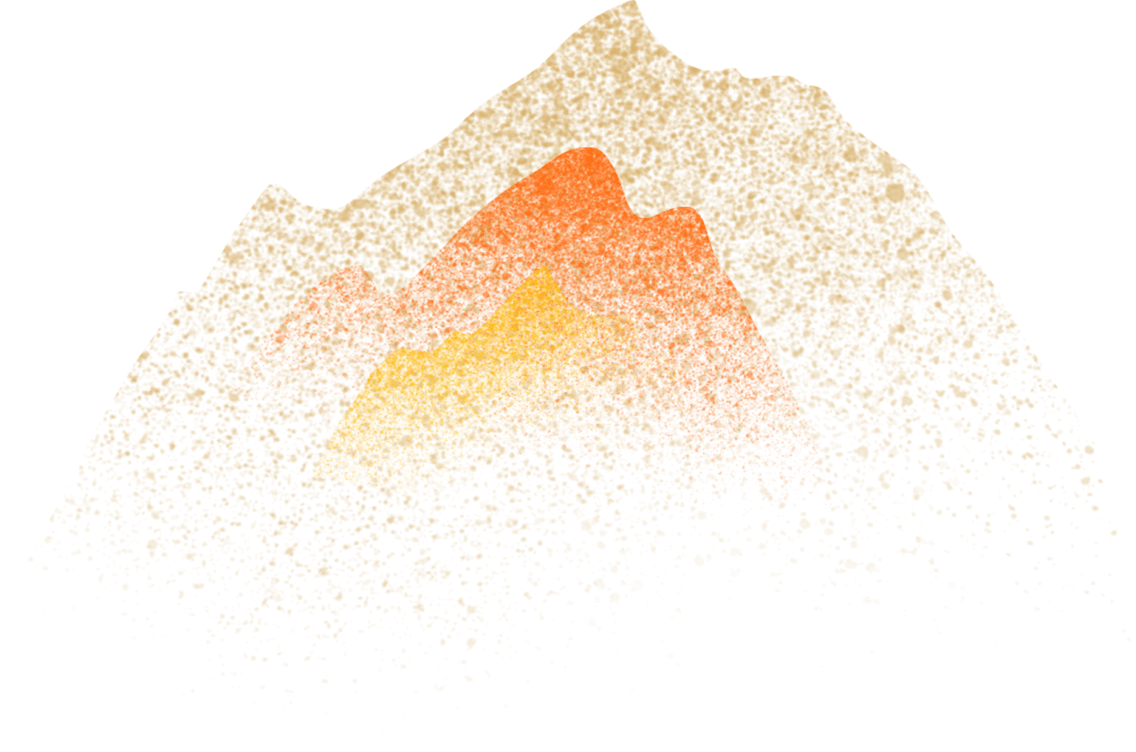 更多精品PPT资源尽在—优品PPT！
www.ypppt.com
PPT模板下载：www.ypppt.com/moban/         节日PPT模板：www.ypppt.com/jieri/
PPT背景图片：www.ypppt.com/beijing/          PPT图表下载：www.ypppt.com/tubiao/
PPT素材下载： www.ypppt.com/sucai/            PPT教程下载：www.ypppt.com/jiaocheng/
字体下载：www.ypppt.com/ziti/                       绘本故事PPT：www.ypppt.com/gushi/
PPT课件：www.ypppt.com/kejian/
[Speaker Notes: 模板来自于 优品PPT https://www.ypppt.com/]